How’s your grade?
Have you calculated your grade lately?
If not, use the spreadsheet
Are all your assignment listed in PAL?
You need to let me know if they are not
Warning:  Word Problems
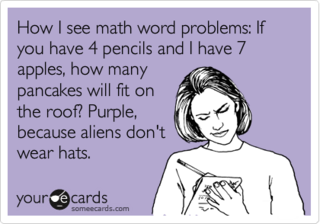 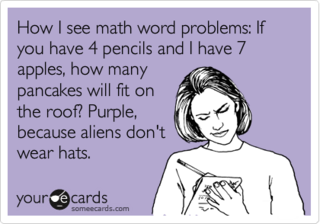 If you don’t understand them, get help!!!
Discover BiologyFIFTH EDITION
CHAPTER 12
Genetics
© 2012 W. W. Norton & Company, Inc.
Gregor Mendel: “Father of Genetics”
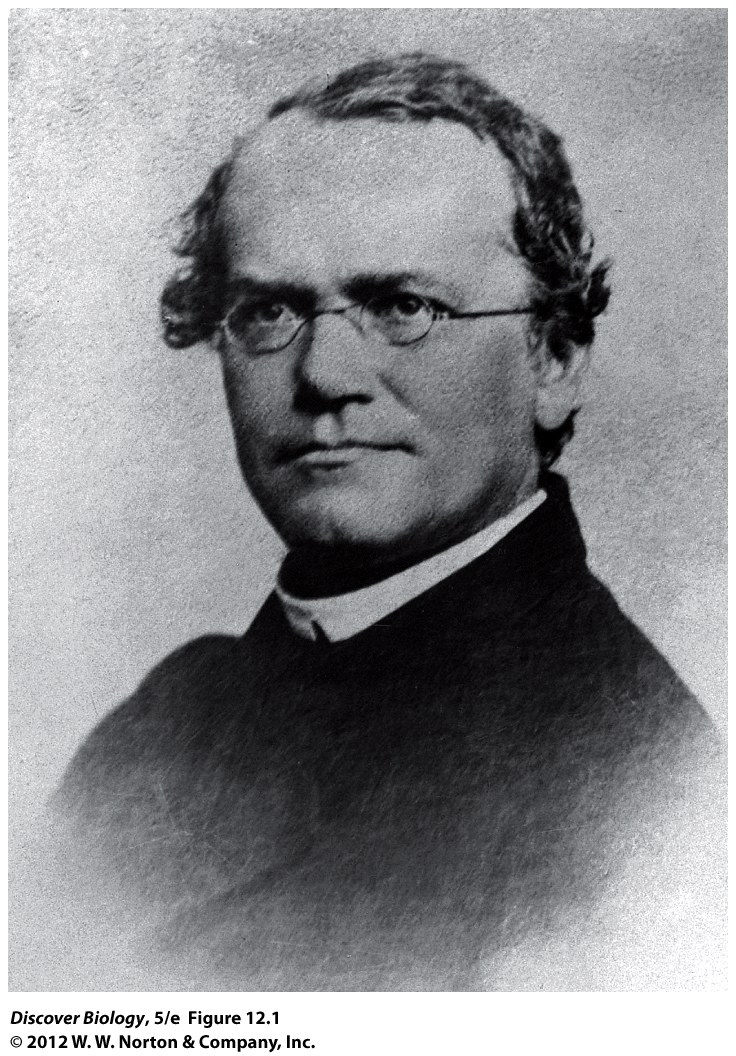 1866: a paper on peas


ignored for 30 years 


Everything rediscovered
Hugo de Vries
Carl Correns
Gregor Mendel: He Studied Peas
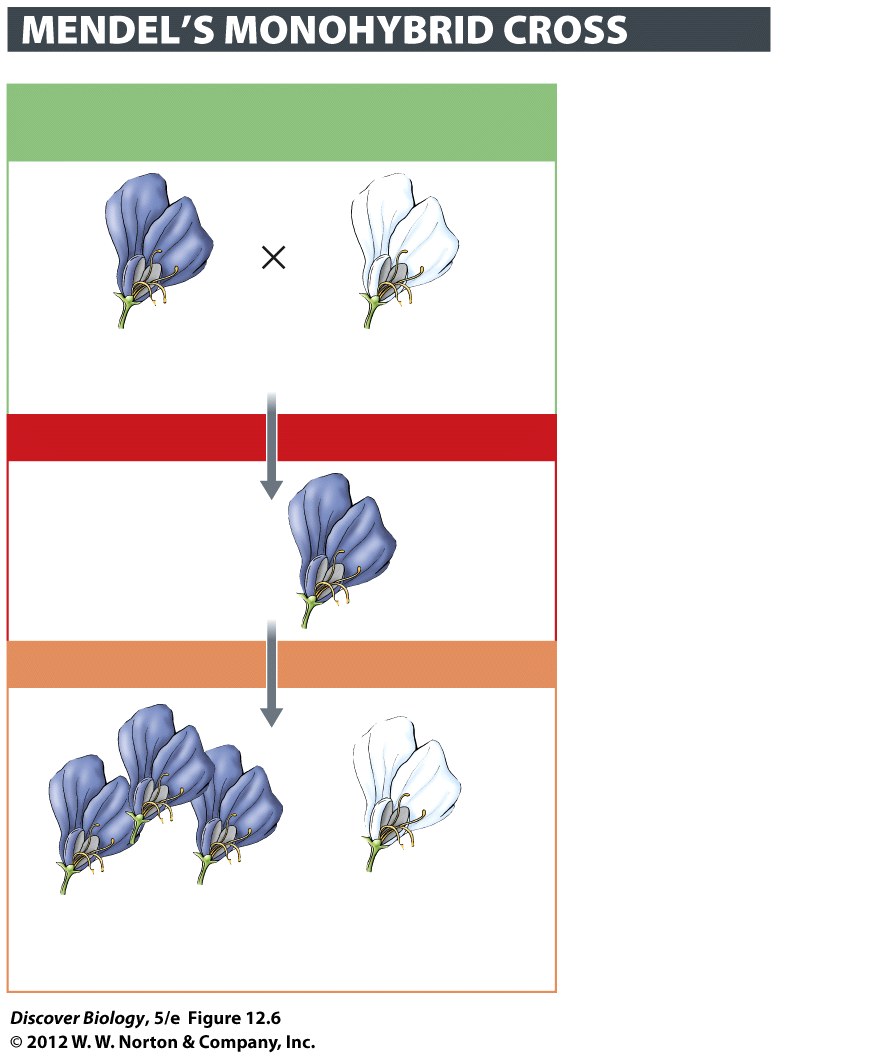 Bred peas, tracked 7 traits

Looked for mathematical patterns in offspring

Before Mendel: “kids are blend of parents traits”  
For most traits: FALSE
Nerd Words for in Genetics
genetic trait: anything you can see/detect
				Invariant – everybody the same
				variable – in your phenotype

“Express” a gene – have, and show
					not just in genotype
					also in phenotype
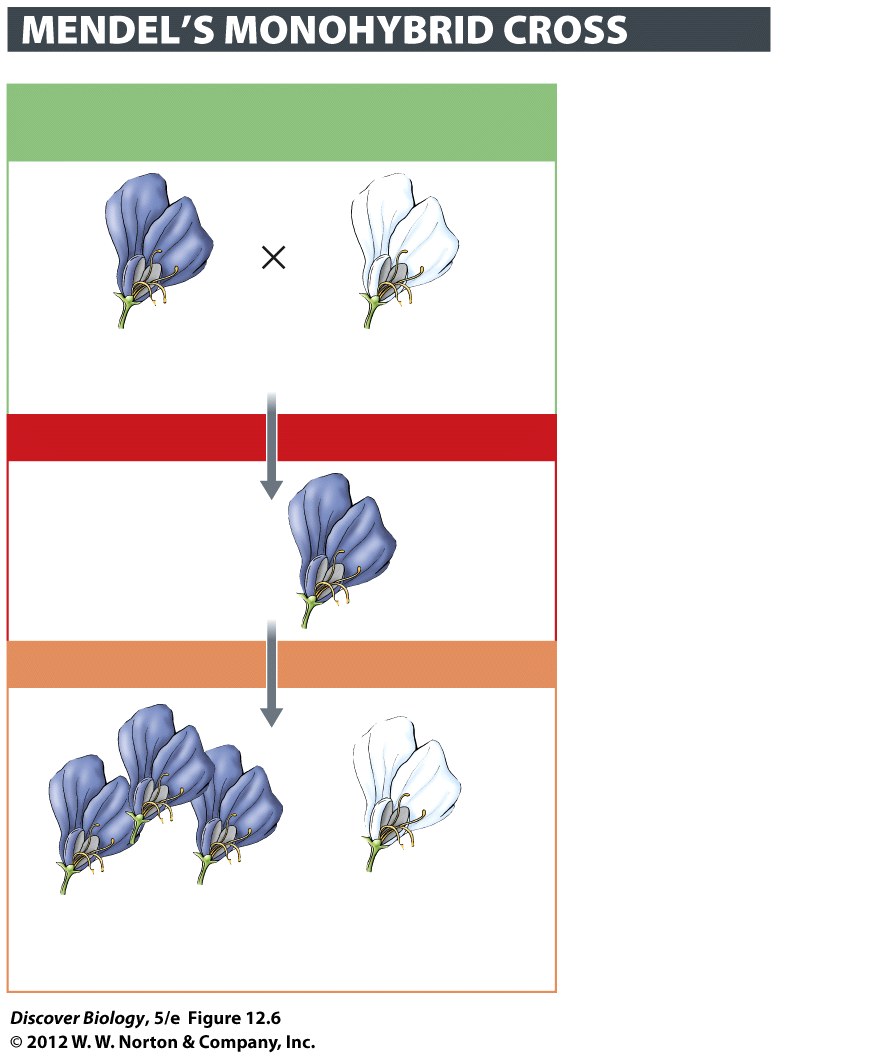 Mendel:  found Inherited Traits
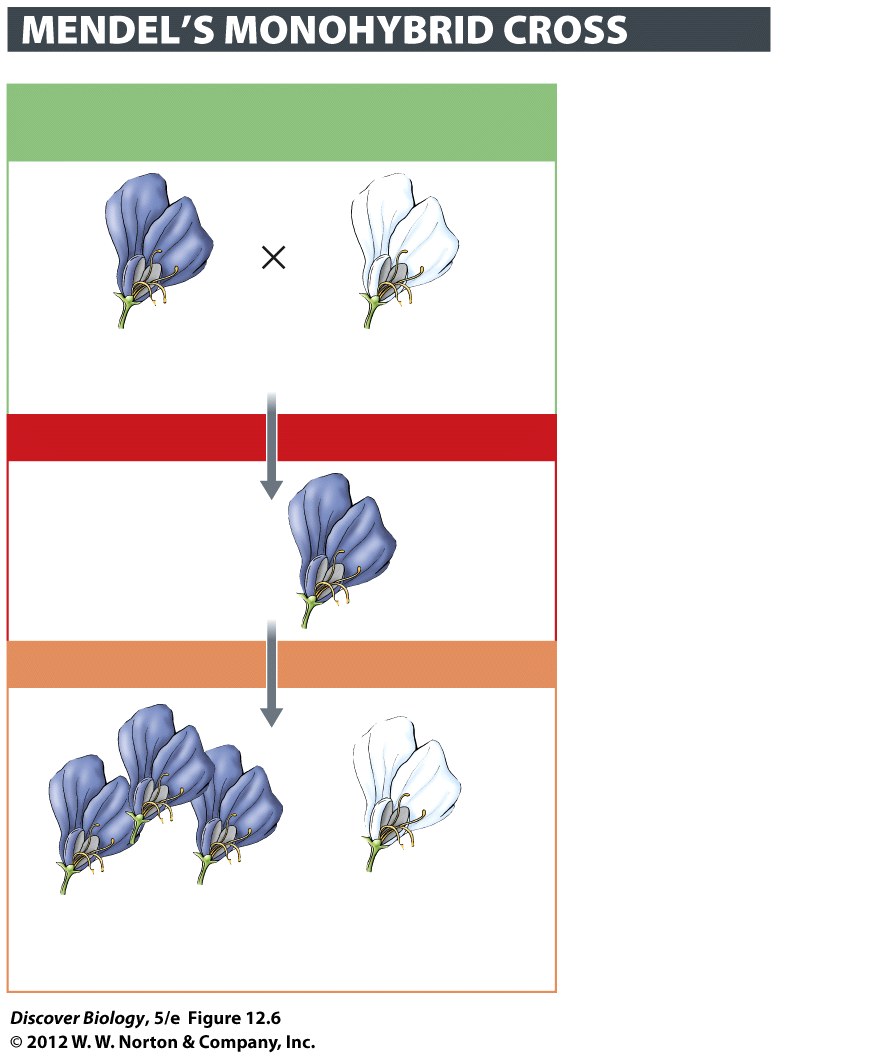 Kids get two sets of info 
			one from each parent
			Most traits don’t blend
				
No idea what information was or how it was stored
After Mendel:  “genetics”
1950’s:  Watson & Crick find structure of DNA
						Info stored in DNA

Now: epigenetics – info on what DNA to read
 			Which genes are turned on!!!
Diploid Cells: 2 Copies of all Genes
Normal (somatic) cells:	diploid  (2n) 46 chromosomes
									23 paternal, 23 maternal homologue
									2 copies of each chromosome
									made by mitosis



reproductive (Gamete) cells: Haploid (1n) 23 chromosomes
								One set of chromosomes
								some from each parent
								in humans, made by Meiosis
Haploid Cells: Half the normal DNA
Nerd Words for in Genetics
Gene: an instruction written in DNA
					Usually instructions for a protein
					many genes on each chromosome

Genotype:  The type of Genes you have

Phenotype: The traits you display
				hair color, freckles, blood type, eyesight
			(many are things you can feel)
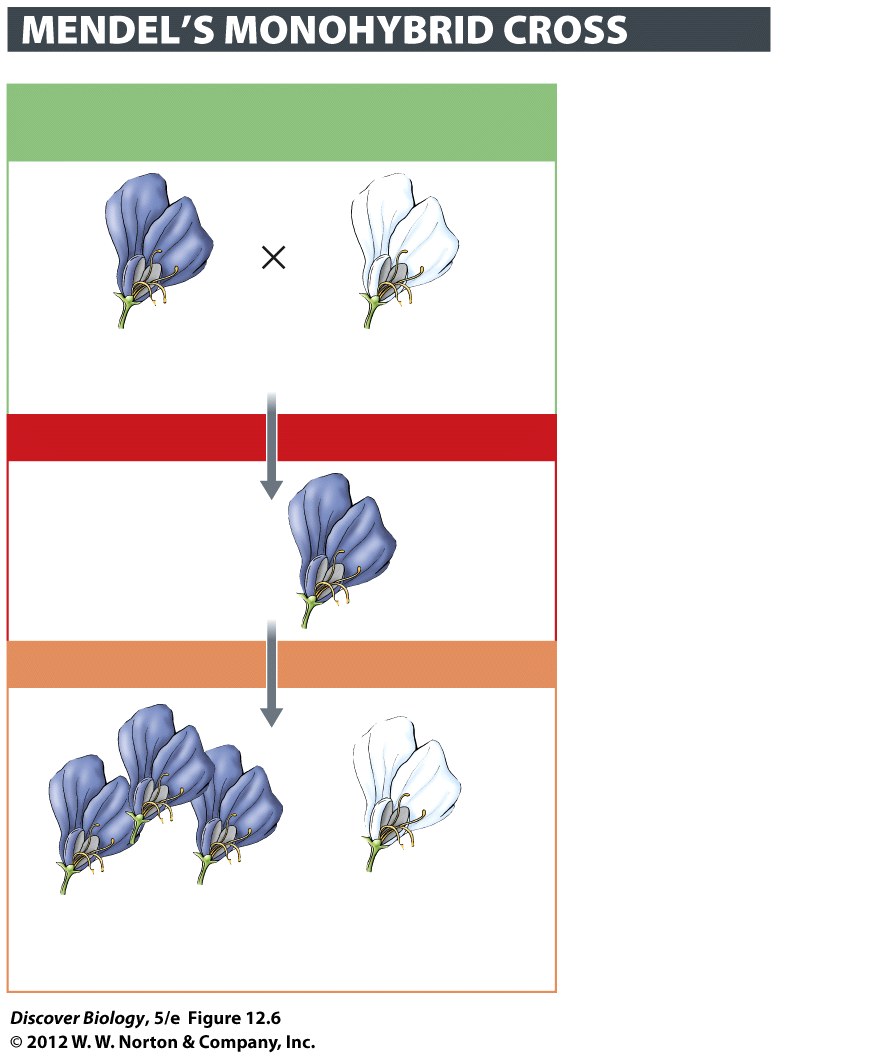 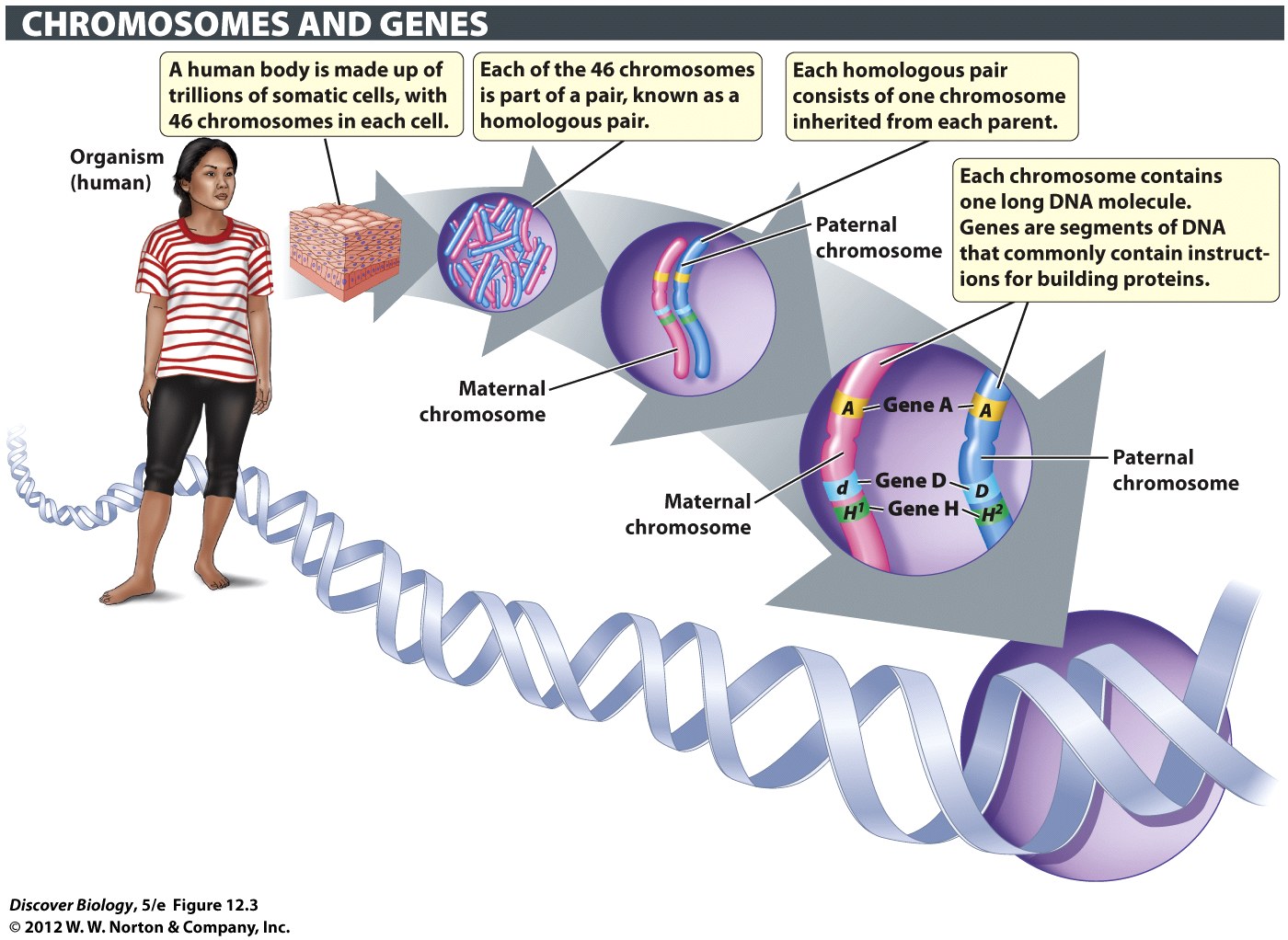 [Speaker Notes: Figure 12.3 Somatic Cells Have Two Copies of Most Genes 
Somatic cells make up the large majority of cells in the body of a multicellular organism. Somatic cells in plants and animals are diploid: each type of chromosome occurs as a pair, known as a homologous pair. Alternative versions of a gene are known as alleles. In a matched pair of homologous chromosomes, a given gene is found at the same location on each chromosome, but the paternal and maternal homologues may carry different alleles of that gene.]
Nerd Words for in Genetics
Alleles: versions of a gene
				hair color gene 
						blonde allele
						redhead allele
						brunette allele
						black hair allele

Genetic Diversity: having more than one version (allele) of a gene in a population
				More alleles =  more genetic diversity
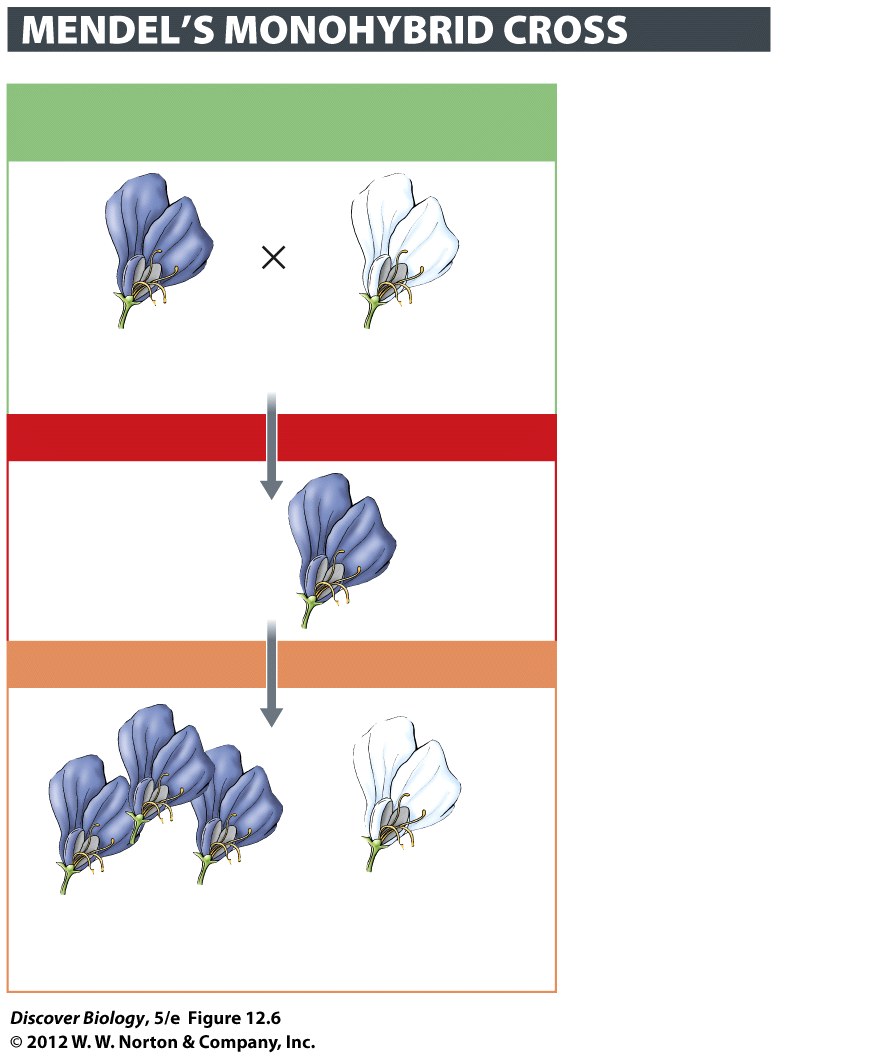 Genotype Nerd Words
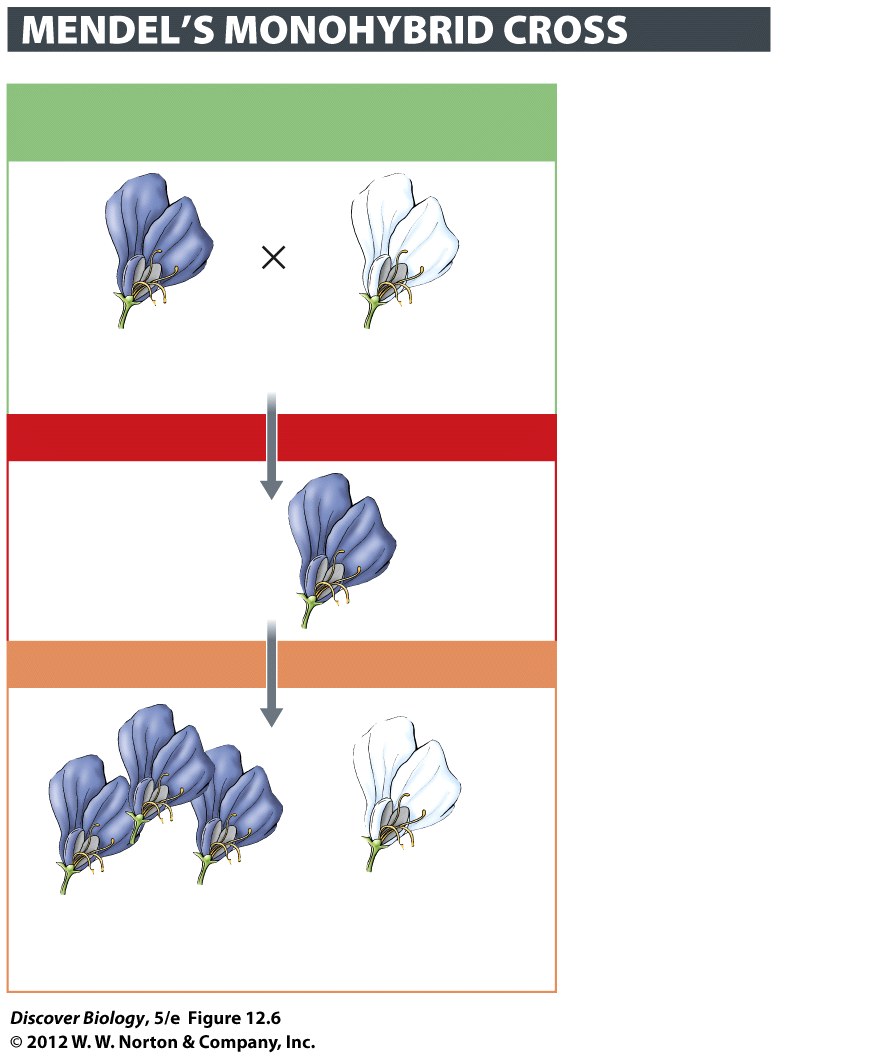 Phenotype: the genes you express

Genotype: the genes you have
	Homozygous: all the same alleles (versions) of a gene
					“Homo” = same kind
	
	Heterozygous:  more than one allele (version) of a gene
					“Hetero” = not the same kind
Genotype Nerd Words
Hybrid:  has heterozygous genotype (Ss)



Dihybrid:  is heterozygous for two traits (SsTt)
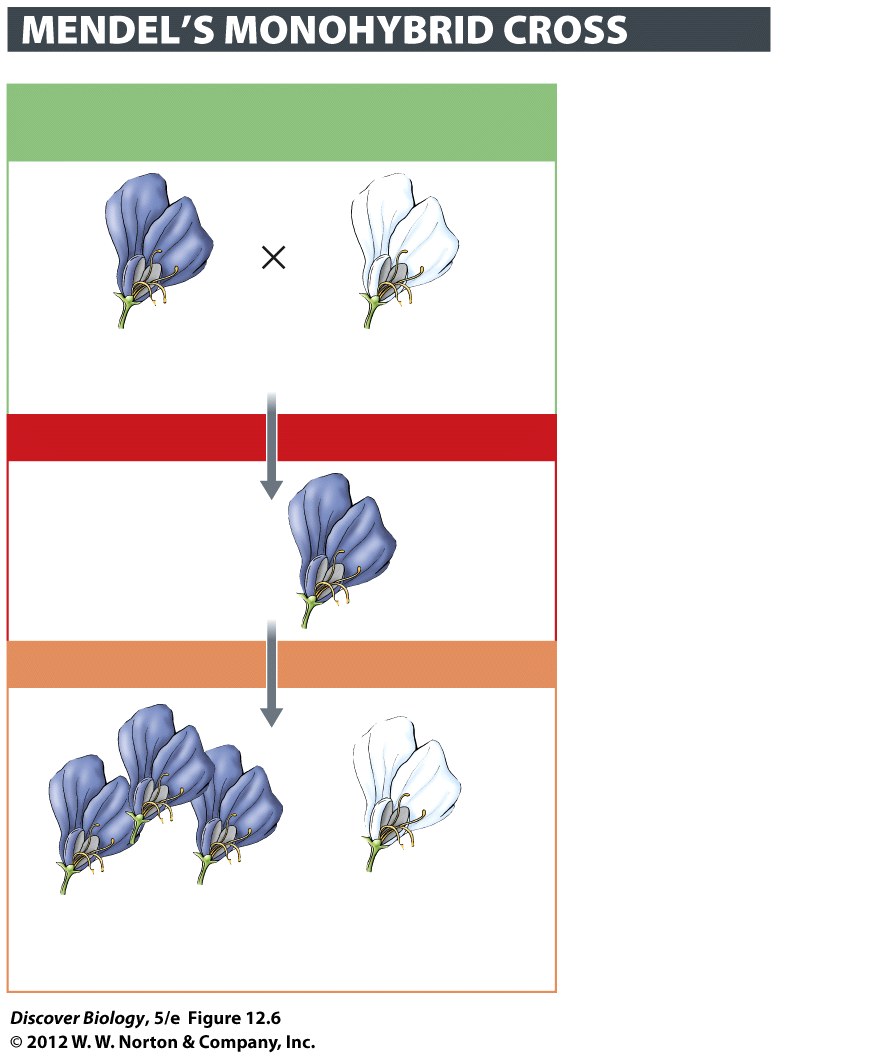 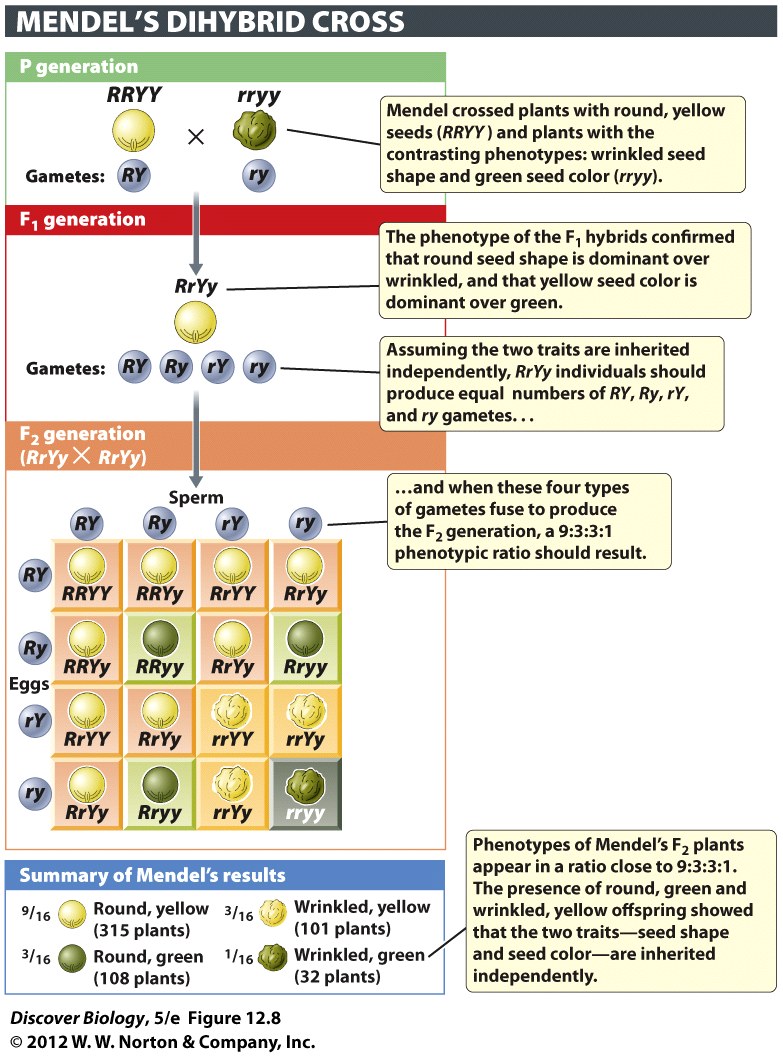 Genotype Nerd Words
Dominant:  an allele (version) that will be expressed if it is there 

Recessive:  an allele that will be expressed if it is not being blocked 

Multigenic: a trait controlled by more than one gene
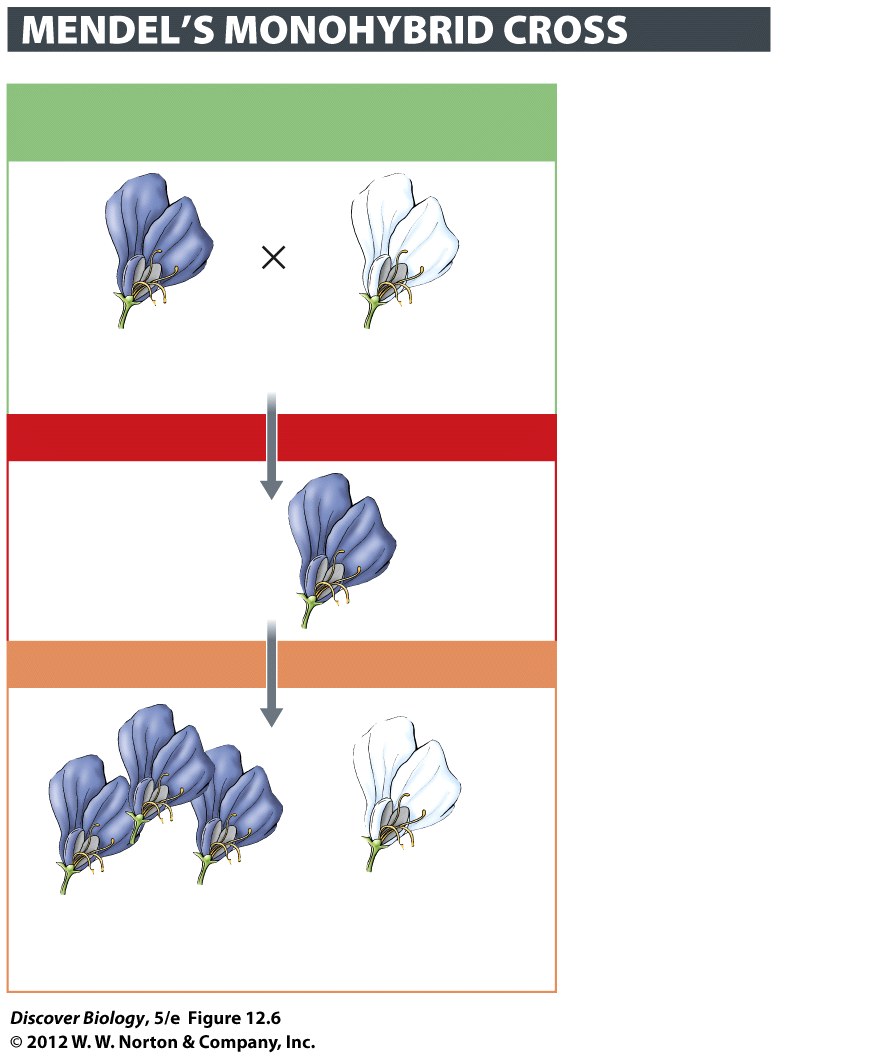 Genotype Symbols
Use same letter for same gene
		Capital Letter:  use for dominant allele (version)
		Lower Case Letter: use for recessive allele
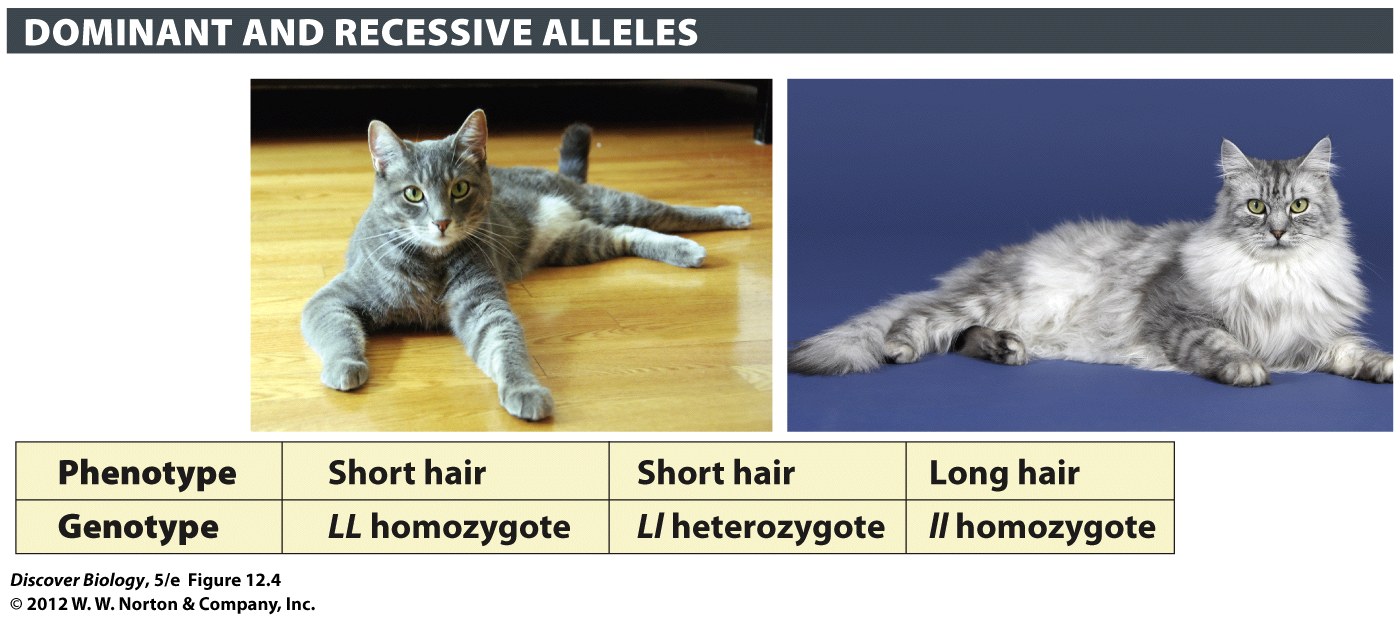 [Speaker Notes: Figure 12.4 In Cats, Short Hair Is Dominant over Long Hair
The L allele is dominant over the l allele and therefore confers short hair in both the homozygous and heterozygous states (LL and Ll). The long-hair phenotype, controlled by the l allele, is manifested only when unmasked in the ll homozygote.]
Mutations: making new alleles
Mutation: changes to DNA
			new version (allele) of gene
				= Where genetic diversity comes from
(Darwin didn’t know this.  Mendel didn’t know this)

Bad mutations: often recessive
You survive if you have a good copy (dominant)
Pass harmful version on to kids
Mutations: making new alleles
mutations are random
You may get something useful, you may not
Most have no effect (….and good ones are rare)




Only passed on if in cells making gametes
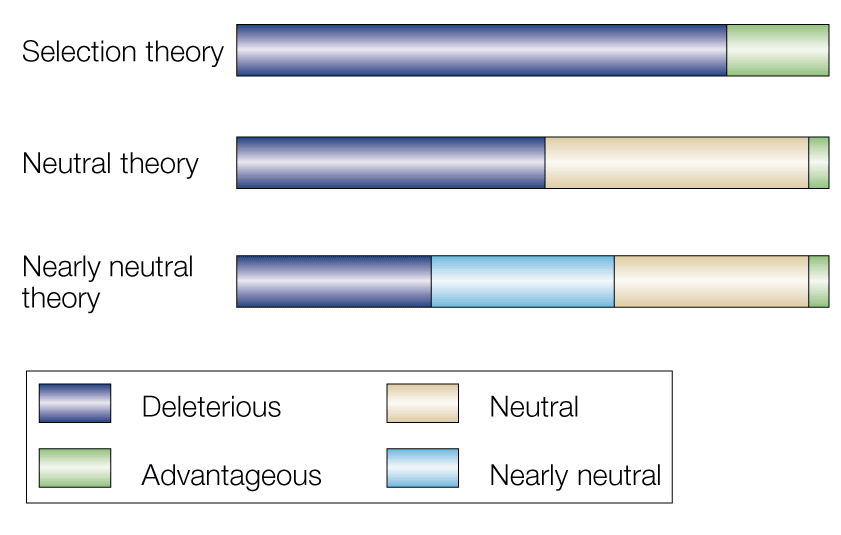 1940’s idea


The Modern idea
Controlled Crosses: what Mendel did
genetic cross: controlled mating experiment
			used to learn about inheritance
P generation: parents (P)
Filial (F): descendants
				F1 generation = kids
				F2 generation = grandkids
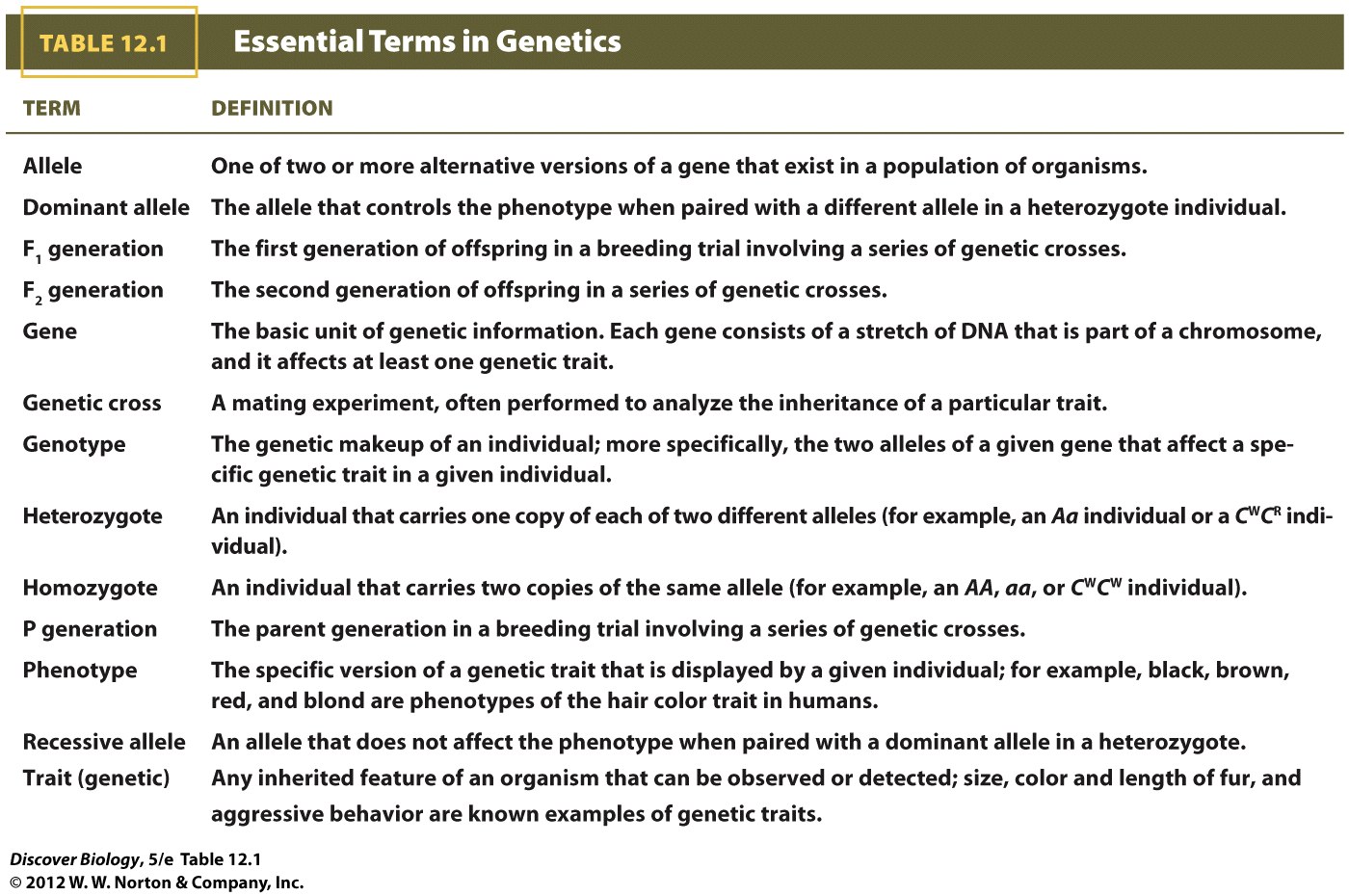 [Speaker Notes: Table 12.1 Essential Terms in Genetics]
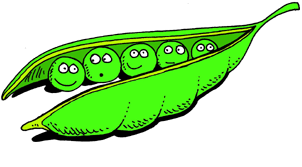 Mendel: He liked peas                 .
true-breeding: purebred (homozygous)

Mendel crossed pure-breeding plants

Recorded phenotype of offspring
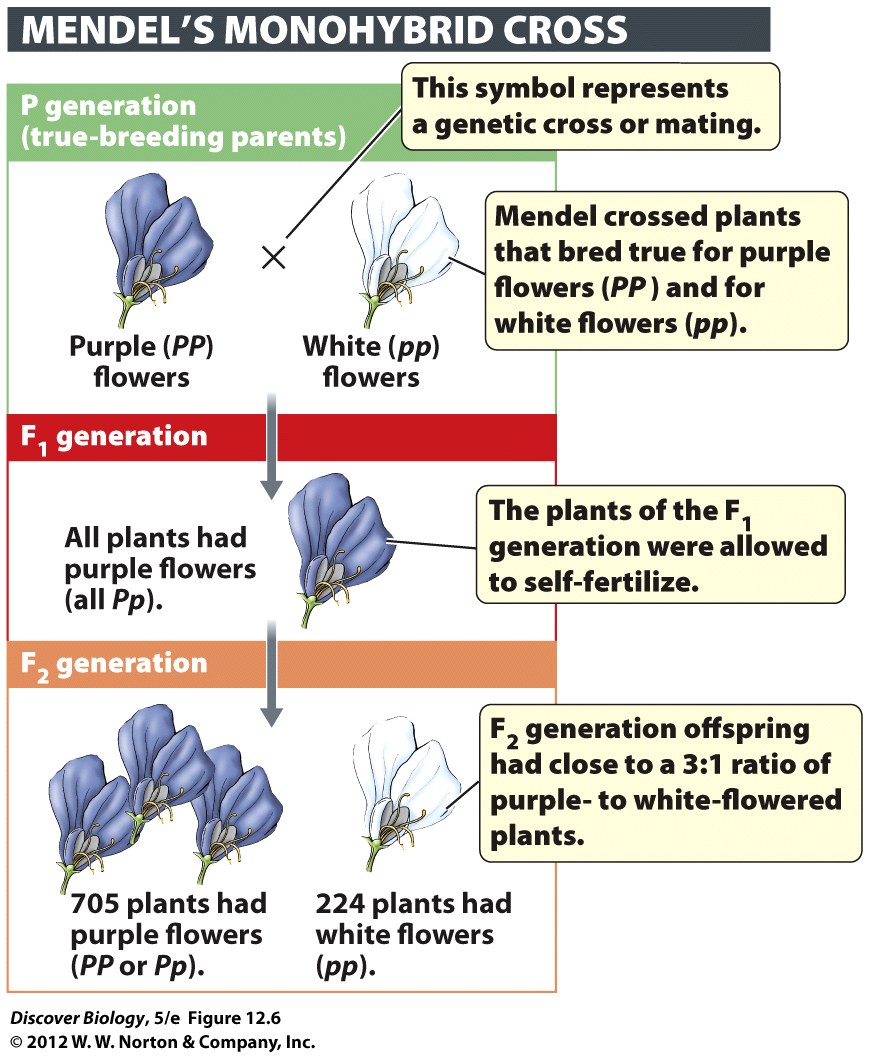 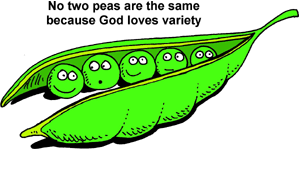 Mendel’s Results
Mendel repeatedly saw a 3:1 (dominant:recessive) phenotype ratio in f2 kids
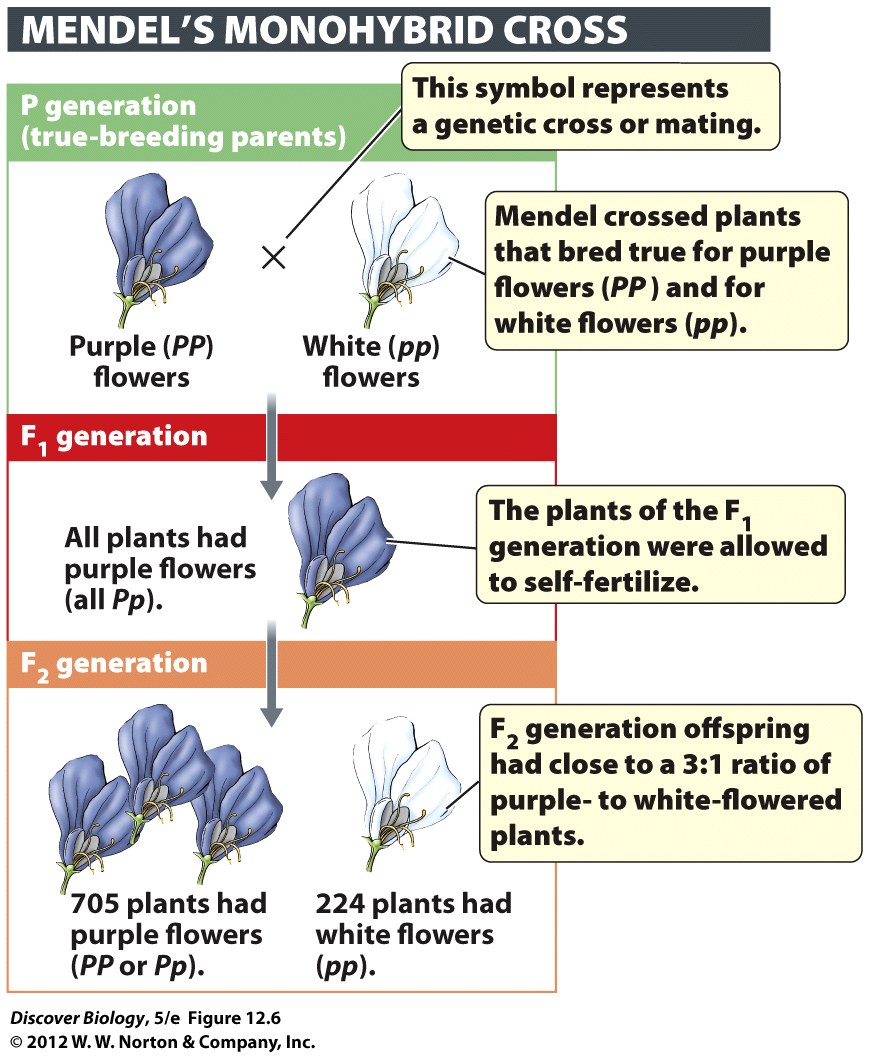 3:1 ratio means
One gene is involved
One allele has complete dominance
Both parents are heterozygous
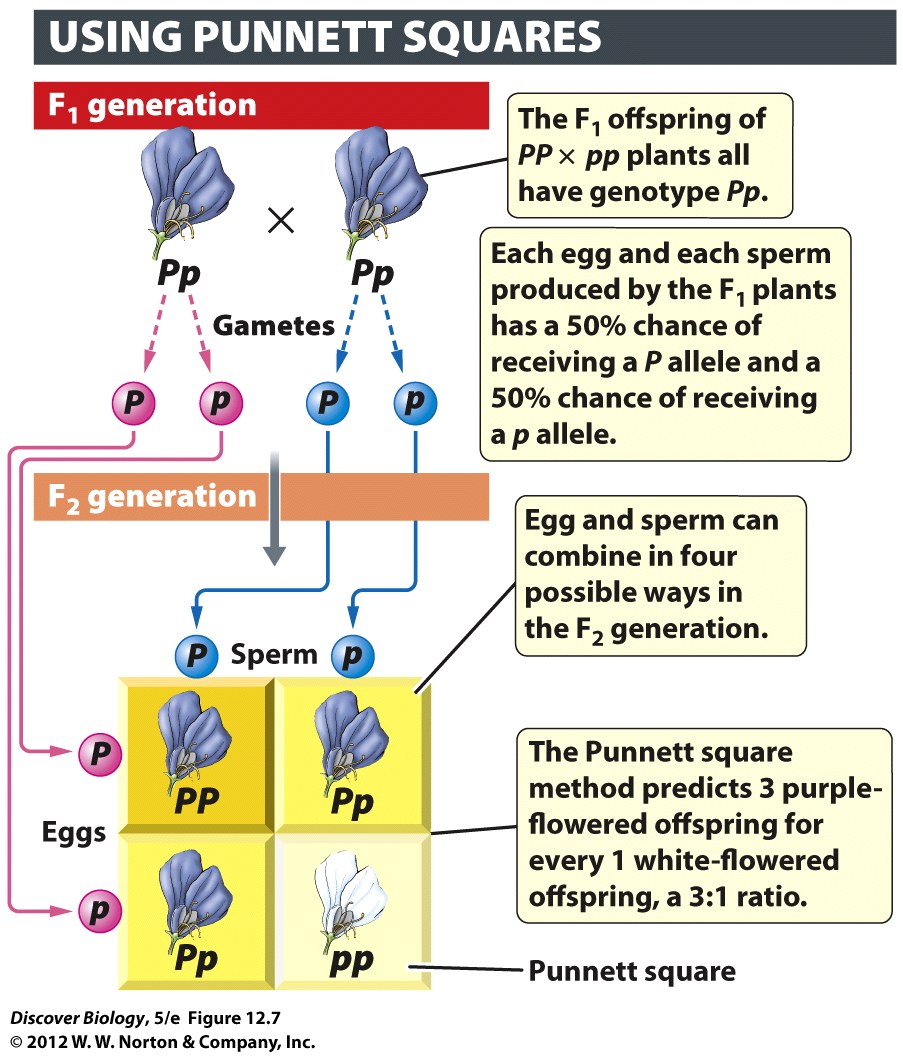 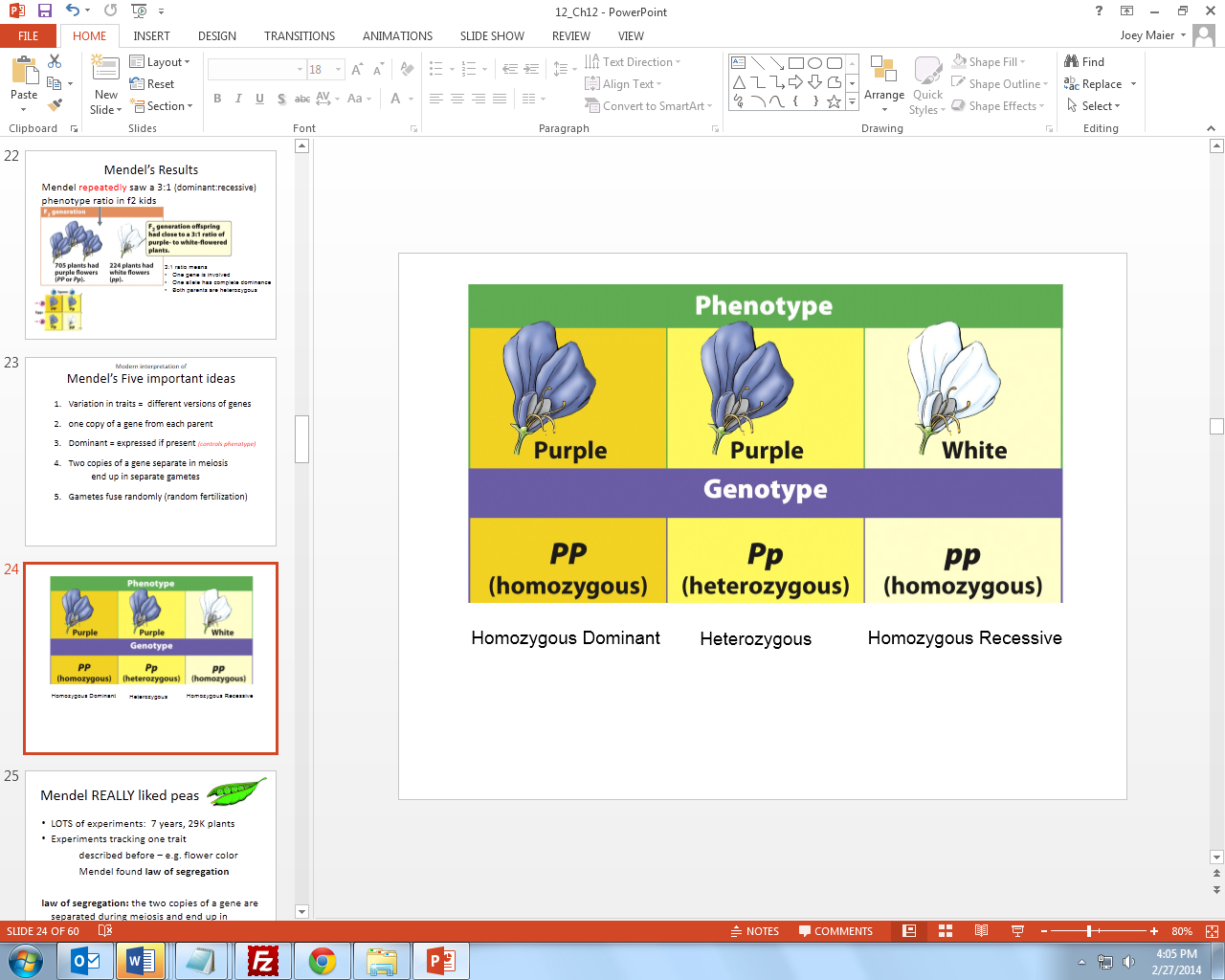 Modern interpretation ofMendel’s Five important ideas
Variation in traits =  different versions of genes

one copy of a gene from each parent

Dominant = expressed if present (controls phenotype)

Two copies of a gene separate in meiosis
			end up in separate gametes

Gametes fuse randomly (random fertilization)
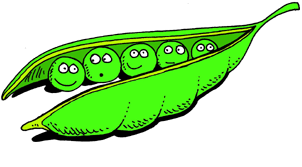 Mendel REALLY liked peas                 .
LOTS of experiments:  7 years, 29K plants
Experiments tracking one trait 
				described before – e.g. flower color
				Mendel found law of segregation 

law of segregation: the two copies of a gene are separated during meiosis and end up in different gametes  (usually)
“Law” of Segregation
Punnett square: shows all the possible ways in which two alleles can recombine through fertilization
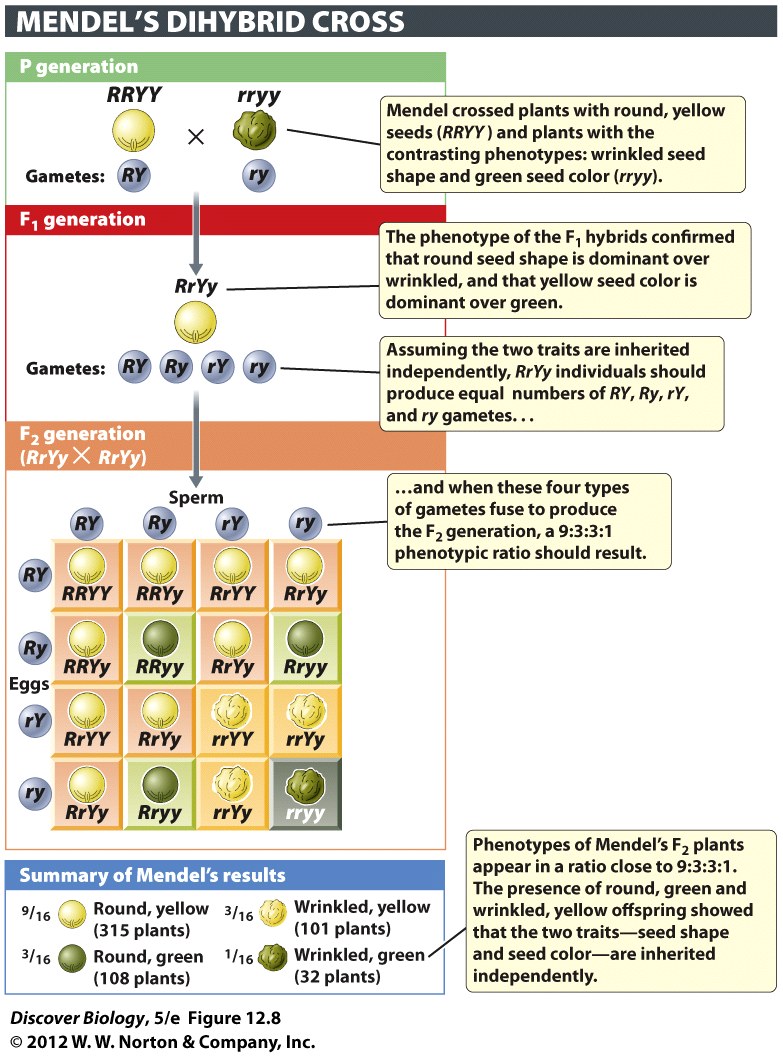 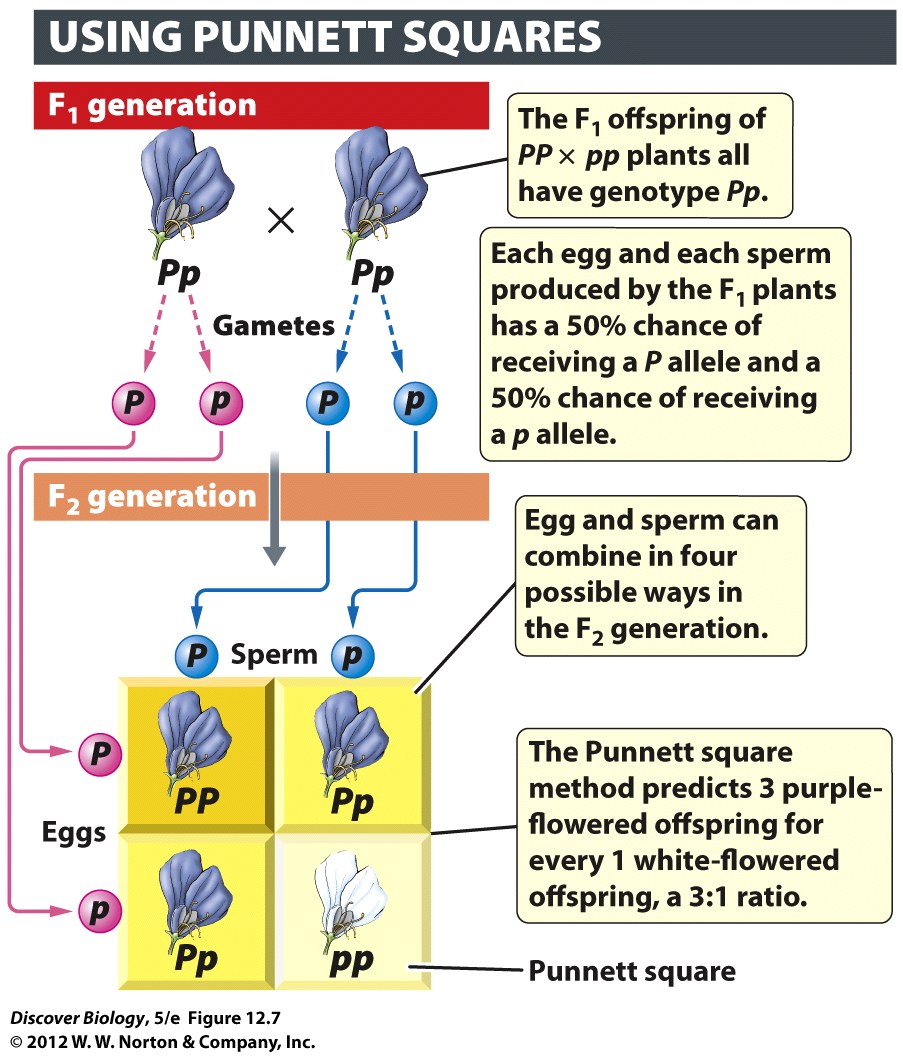 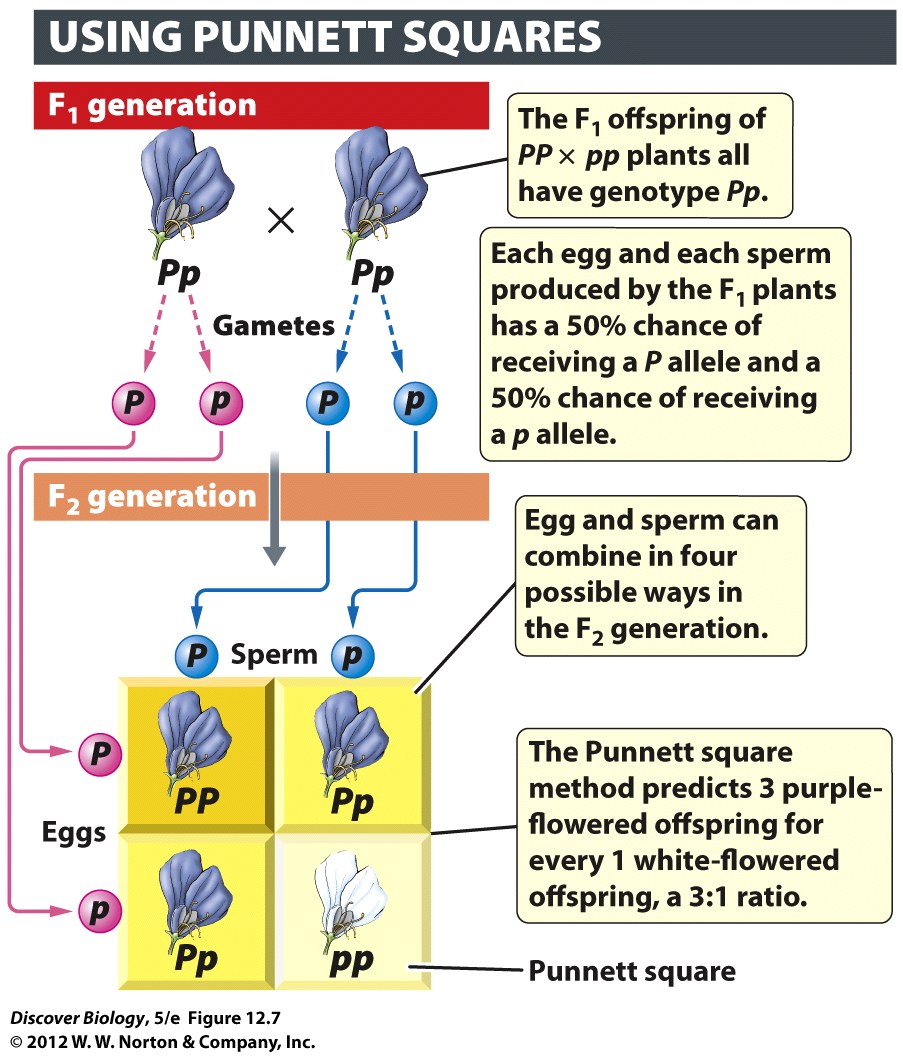 3:1 phenotype ratio  in F2
One gene is involved
One allele has complete dominance
Both parents are heterozygous
[Speaker Notes: Figure 12.7 The Punnett Square Method Is Used to Predict All Possible Outcomes of a Genetic Cross 
Punnett squares chart the segregation (separation) of alleles into gametes and all the possible ways in which the alleles borne by these gametes can be combined to produce offspring.]
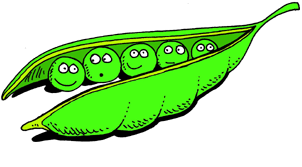 Mendel: more peas, please                .
Experiments tracking two traits
			e.g. seed color and texture
			 dihybrid cross:
				parents are heterozygous for two traits 
Mendel found independent assortment 
2 copies of a gene segregate separately from the 2 copies of  other genes
Only works on if genes are on different chromosomes
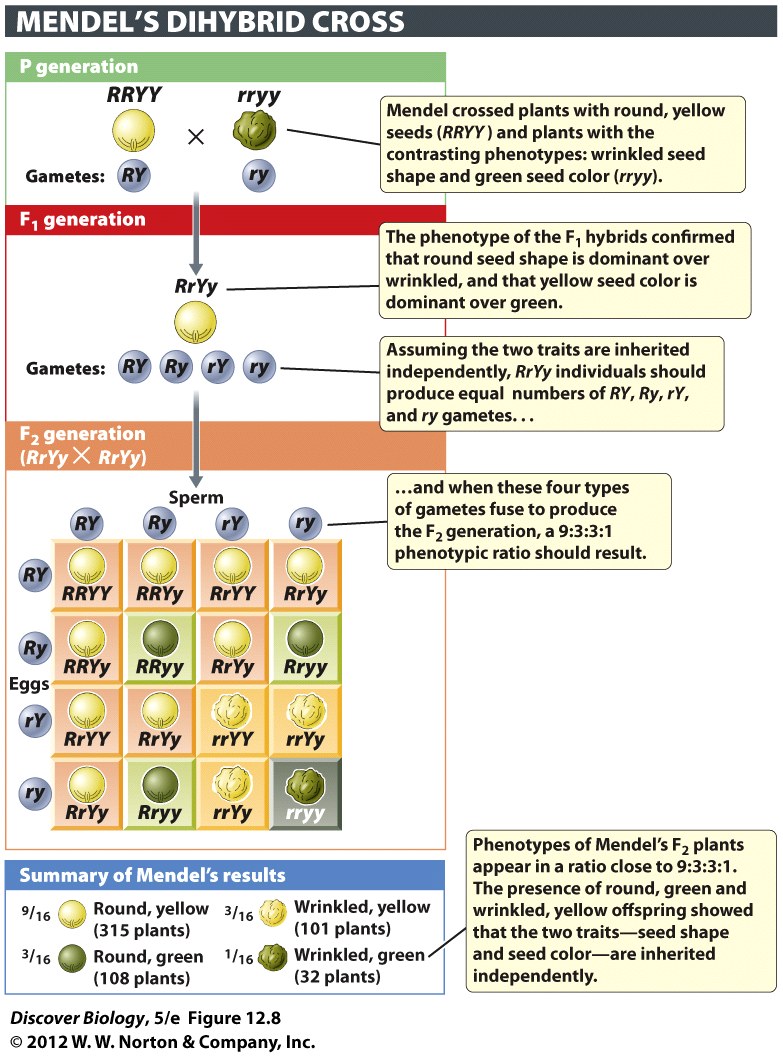 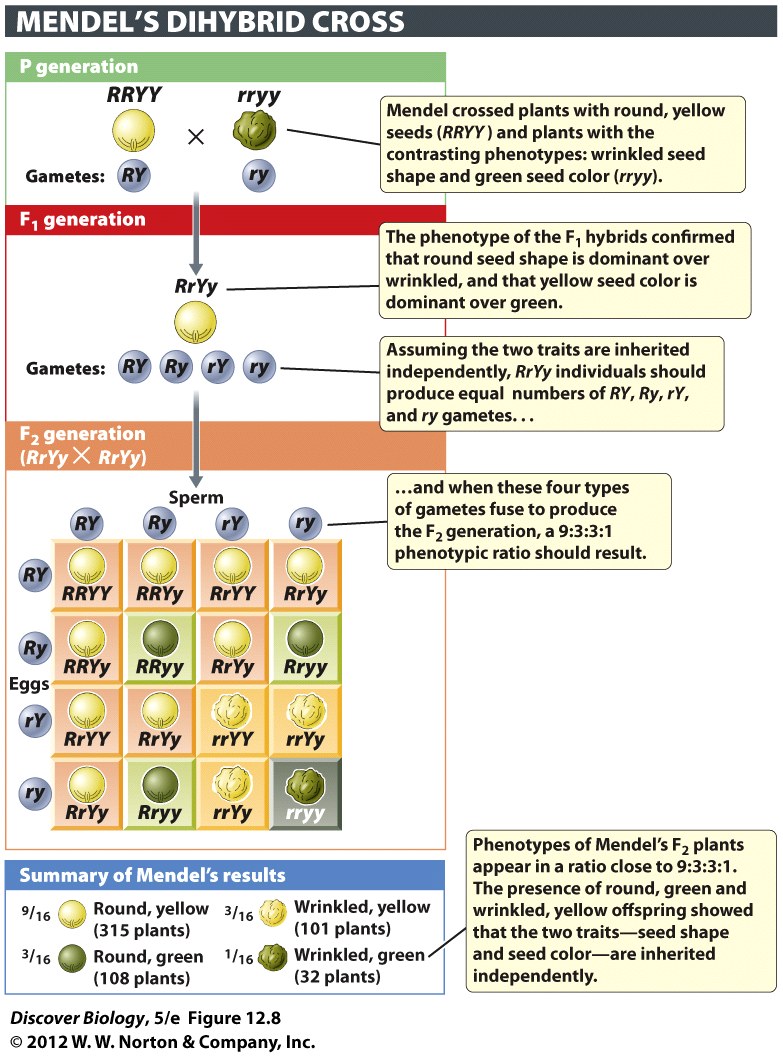 Magic Phenotypic Ratio:
9:3:3:1 in F2
9:3:3:1 ratio in F2 means
Two genes are involved
Both = complete dominance
Both parents are heterozygous for BOTH genes
[Speaker Notes: Figure 12.8 Inheritance of Two Traits over Three Generations 
Mendel used two-trait breeding experiments to test the hypothesis that the alleles of two different genes are inherited independently from each other. In one set of experiments, illustrated here, Mendel tracked the seed shape trait controlled by the R/r alleles and the seed color trait controlled by the Y/y alleles. The real test of the hypothesis came when Mendel examined the phenotypes of the offspring produced by crossing the heterozygous F1 plants (RrYy). As predicted by the hypothesis, two new phenotypic combinations were found among the F2 offspring: plants that made round, green seeds (R-yy) and plants that made wrinkled, yellow seeds (rrY-). The bottom panel summarizes the ratio of the two parental phenotypes and the two novel, nonparental phenotypes. A two-trait breeding experiment in which the F1 plants are double heterozygotes (heterozygous for both traits) is called a dihybrid cross.]
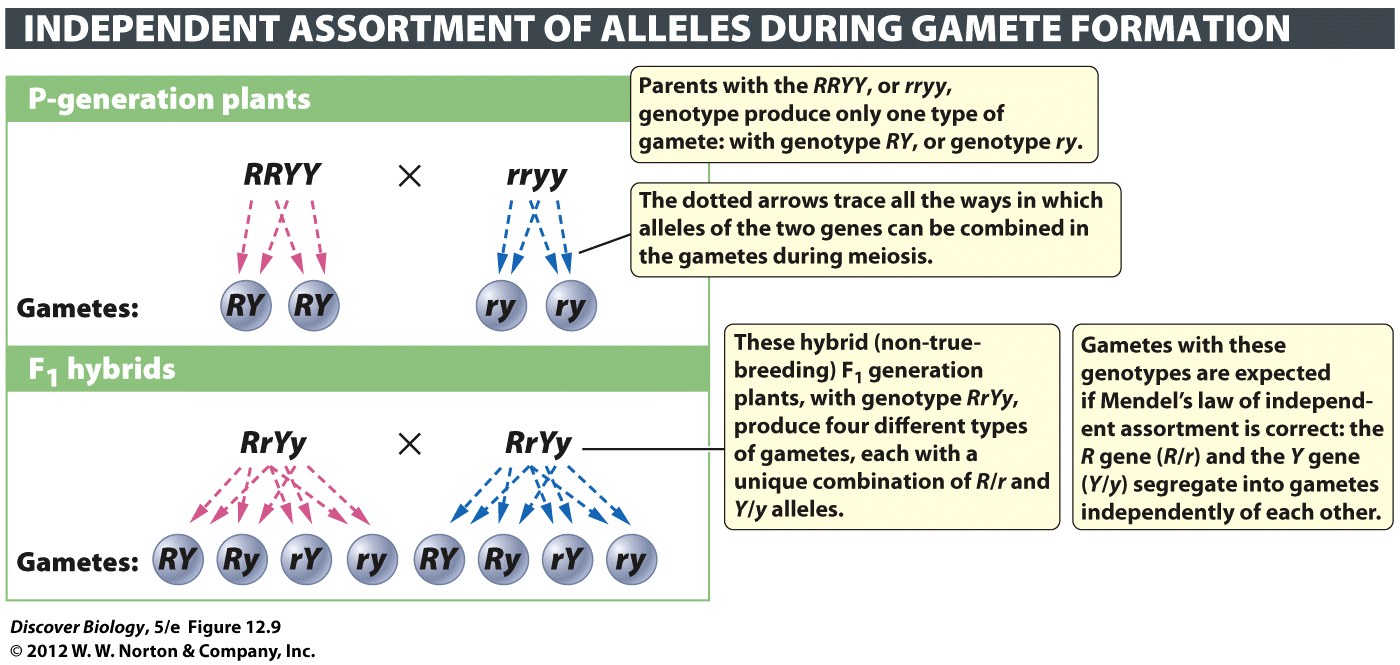 [Speaker Notes: Figure 12.9 The Alleles of Two Genes Are Sorted into Gametes Independently 
The 9:3:3:1 phenotypic ratios in the F2 generation of Mendel’s dihybrid cross are best explained by the law of independent assortment, according to which the alleles of the R gene segregate independently of the alleles of the Y gene during meiosis.]
Probability
can predict the probability of a phenotype or genotype

Can’t predict actual phenotype or genotype

probability of a specific phenotype unaffected by # of offspring 
			Siblings don’t count!!
Mendel Got Lucky
All the traits he looked at were easy
			controlled by one gene
			normal dominant and recessive alleles
			lots of traits are more messy

His laws were “expanded” to explain more complicated stuff
Incomplete Dominance
Dominant:  an allele (version) that will be expressed if it is there 

Recessive:  an allele that will be expressed if it is not being blocked 

Incomplete dominance: dominant genes doesn’t fully block recessive (wimpy dominant)
Incomplete Dominance
dominant genes doesn’t fully block recessive
			some dominant is expressed 
			some recessive is expressed
			intermediate phenotype
				pink, not red or white

1:2:1 Phenotype ratio in F2
One gene
Incomplete dominance
Both parents are heterozygous
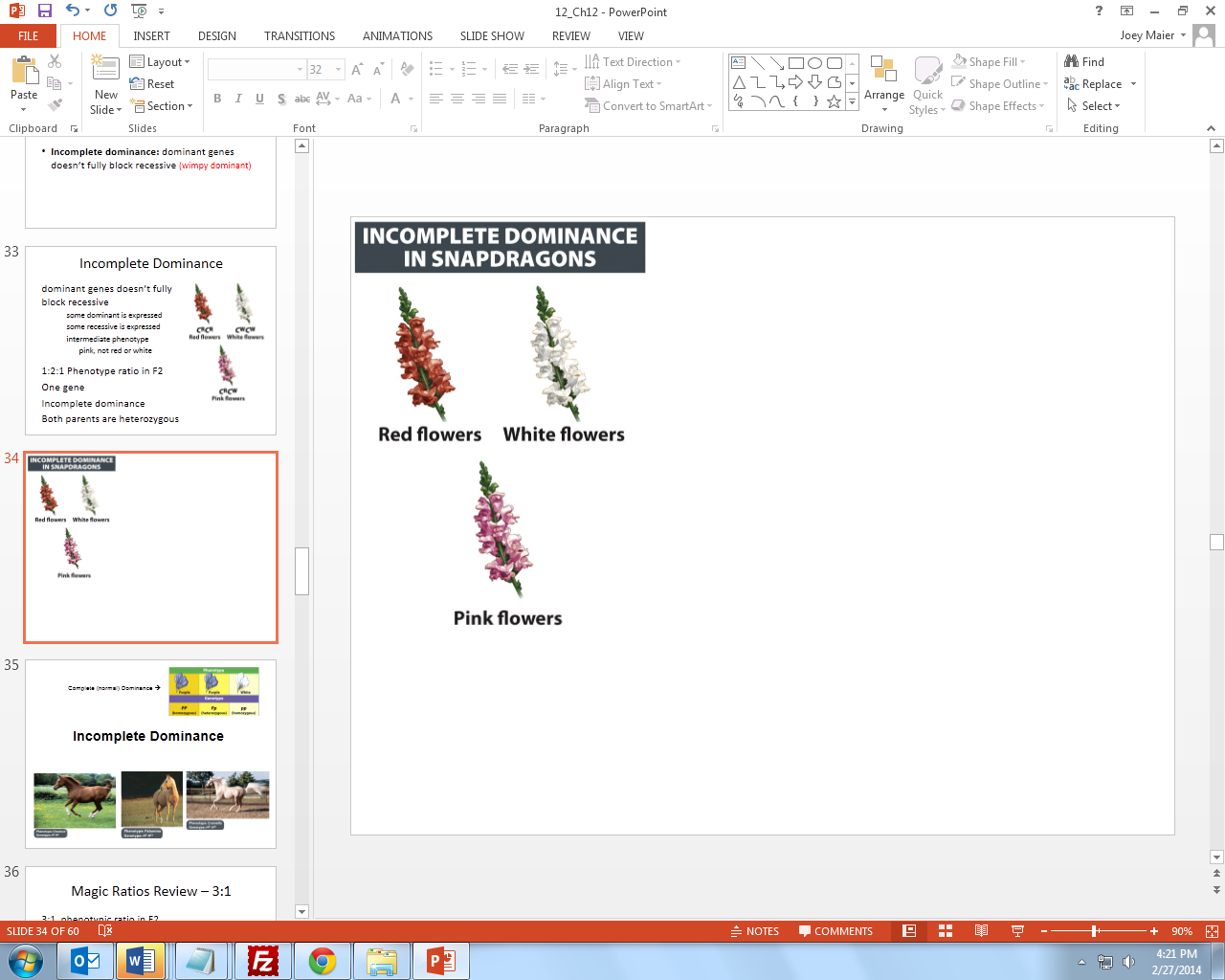 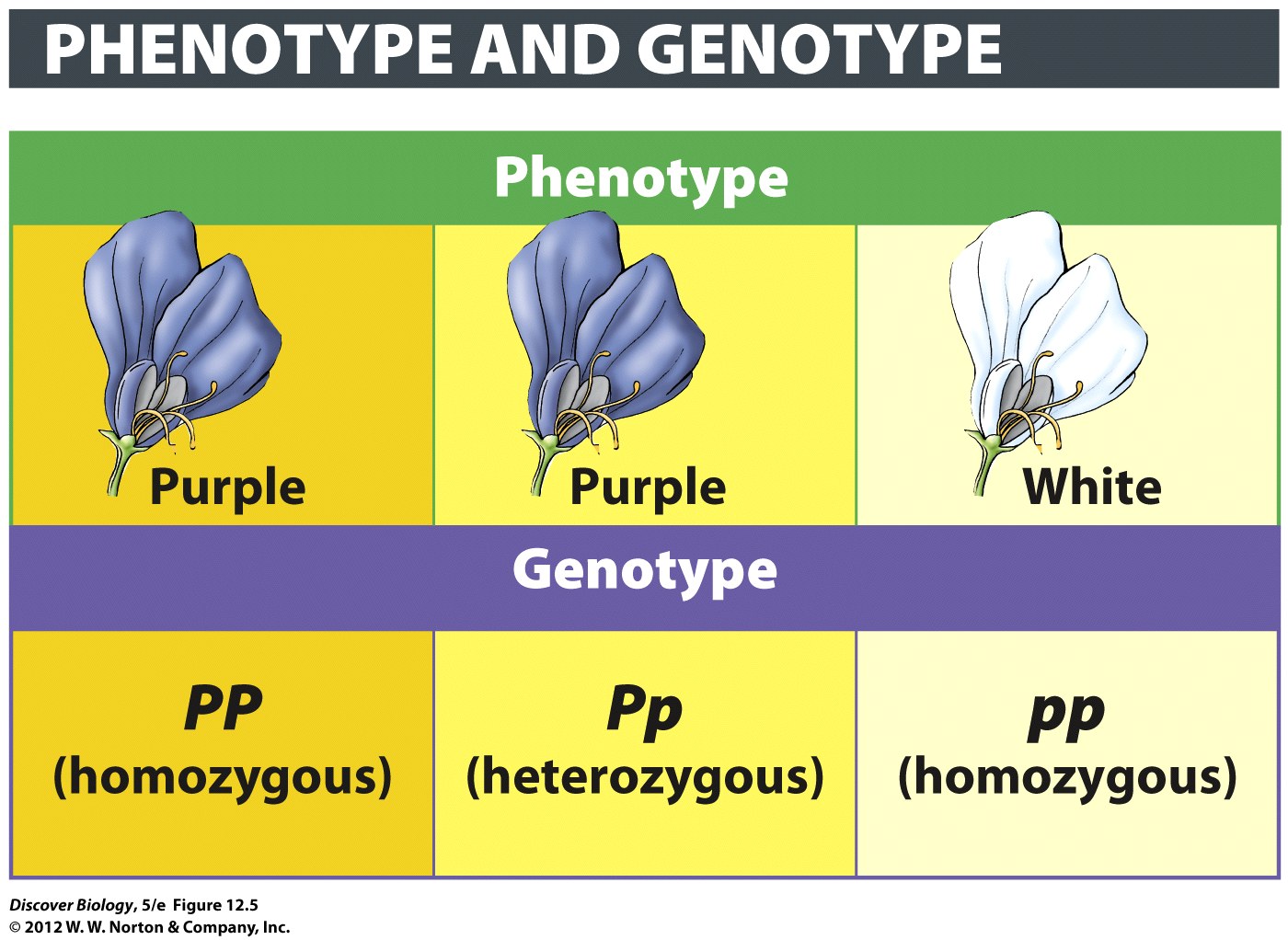 Complete (normal) Dominance 
Incomplete Dominance
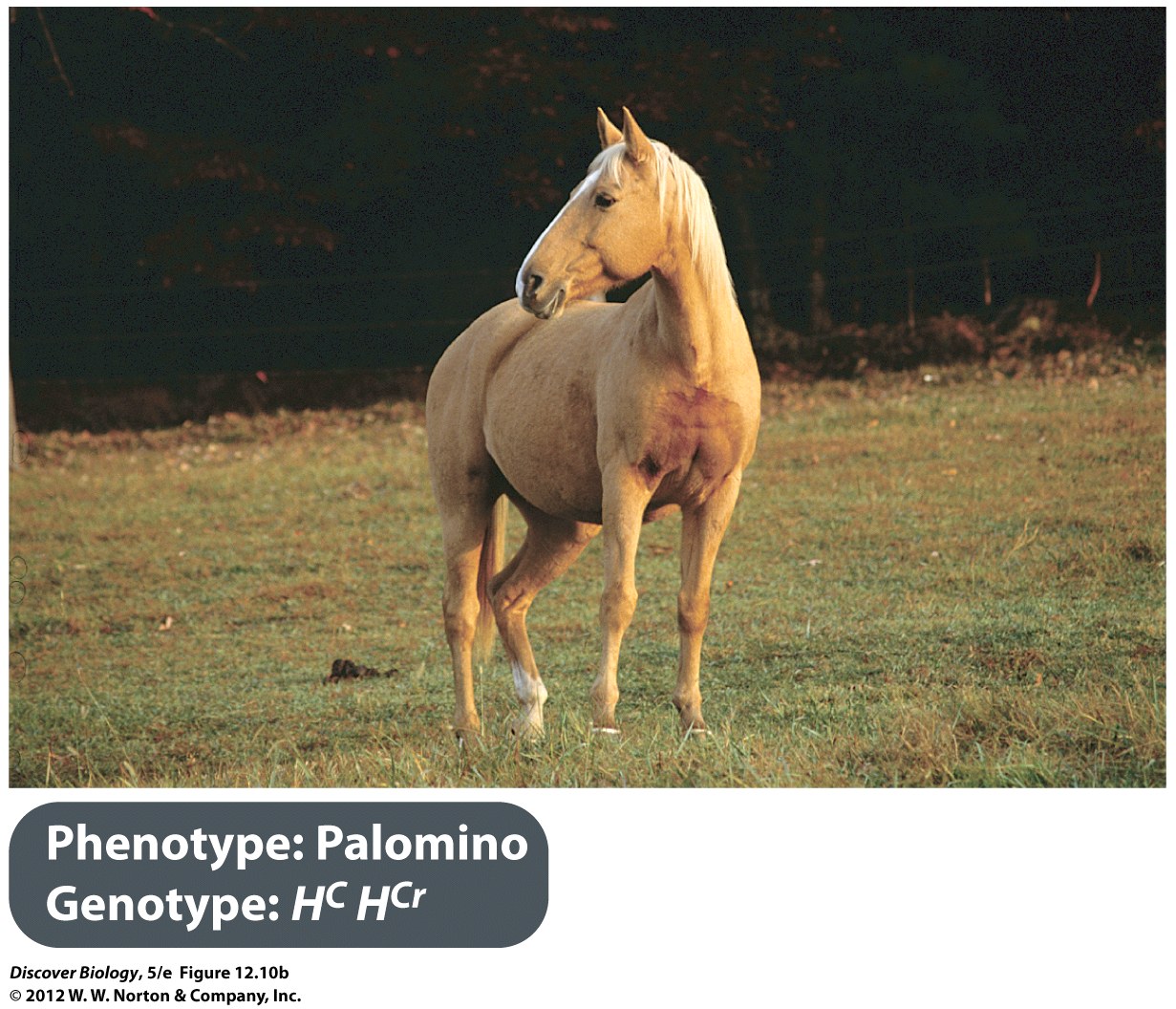 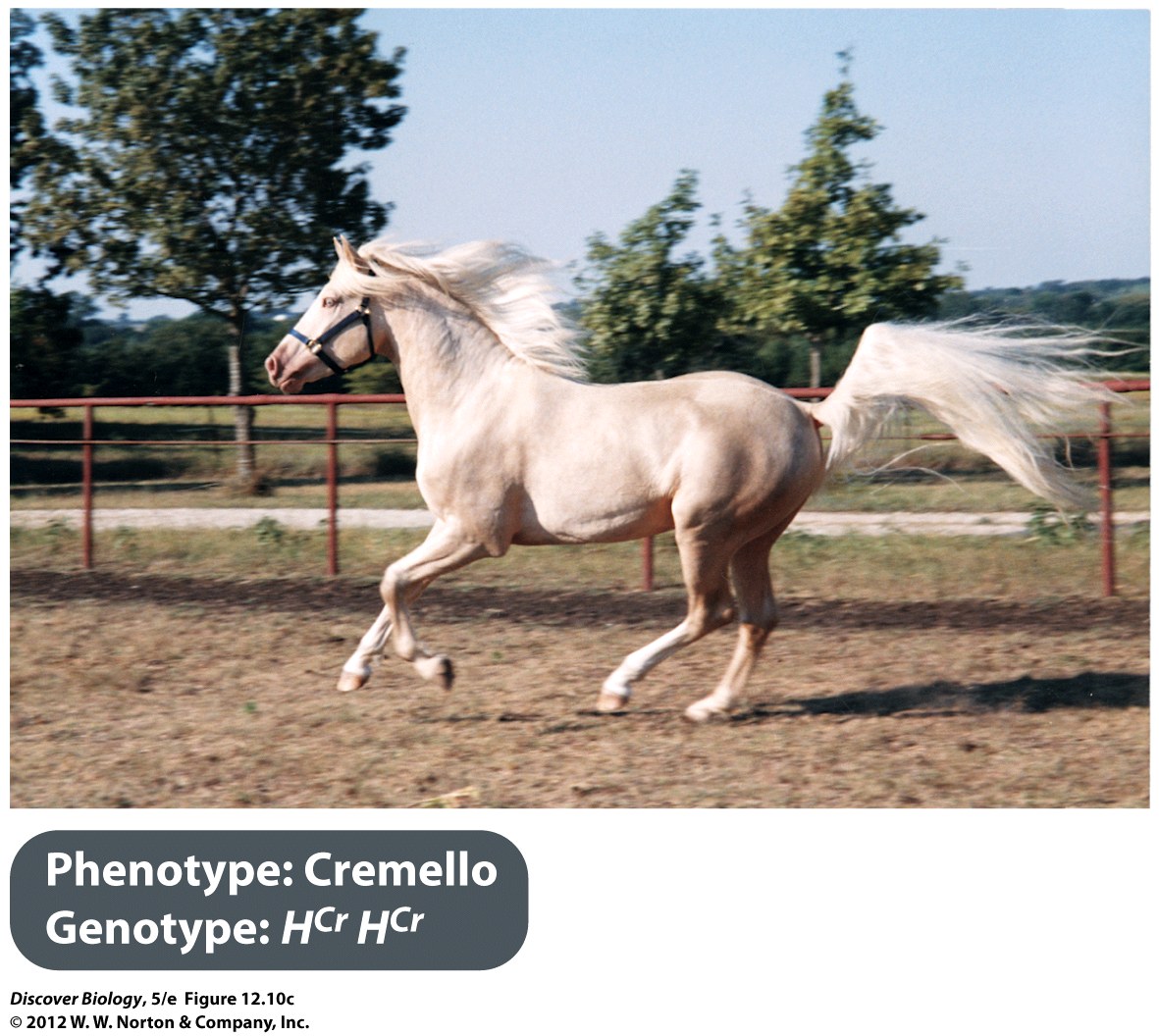 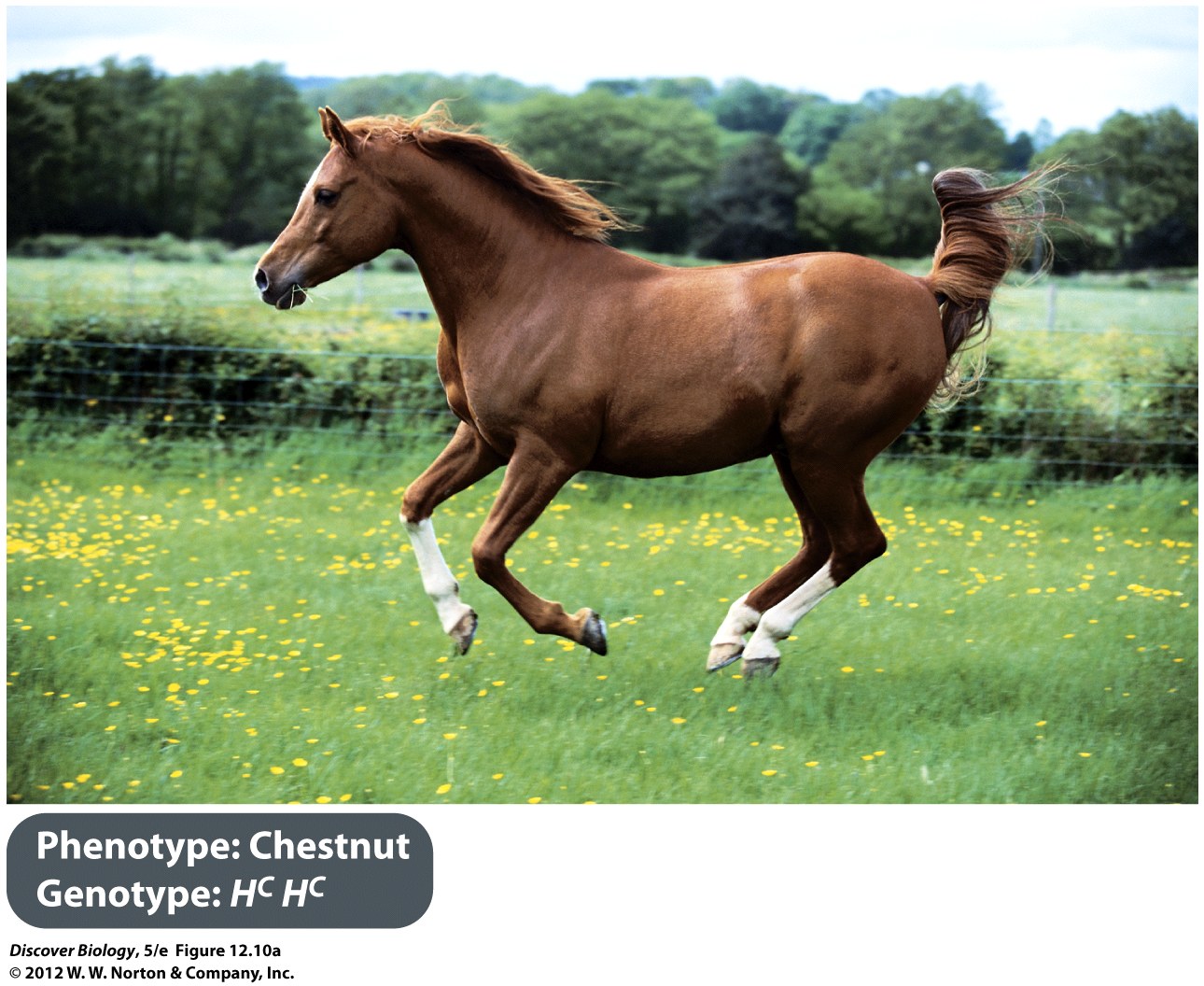 Magic Ratios Review – 3:1
3:1  phenotypic ratio in F2
This gene has complete (normal) dominance
The more common trait is dominant
The less common trait is recessive
the parents were both heterozygotes
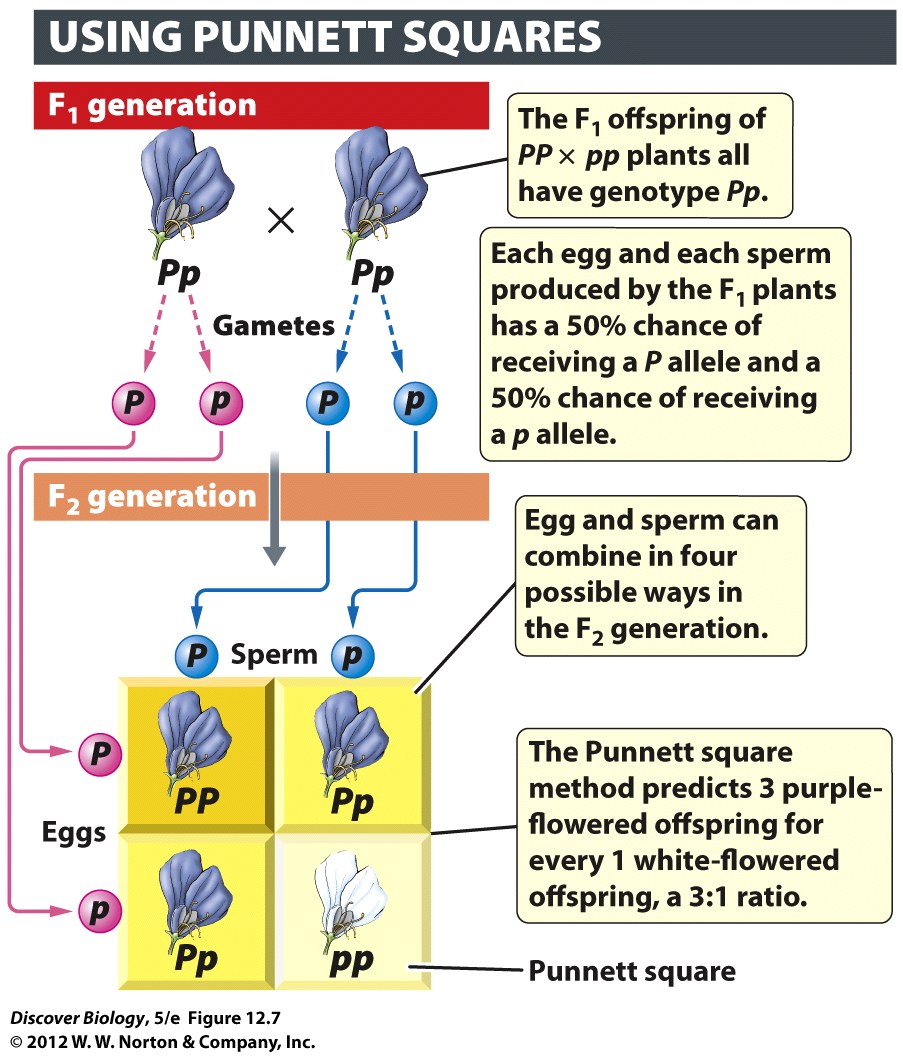 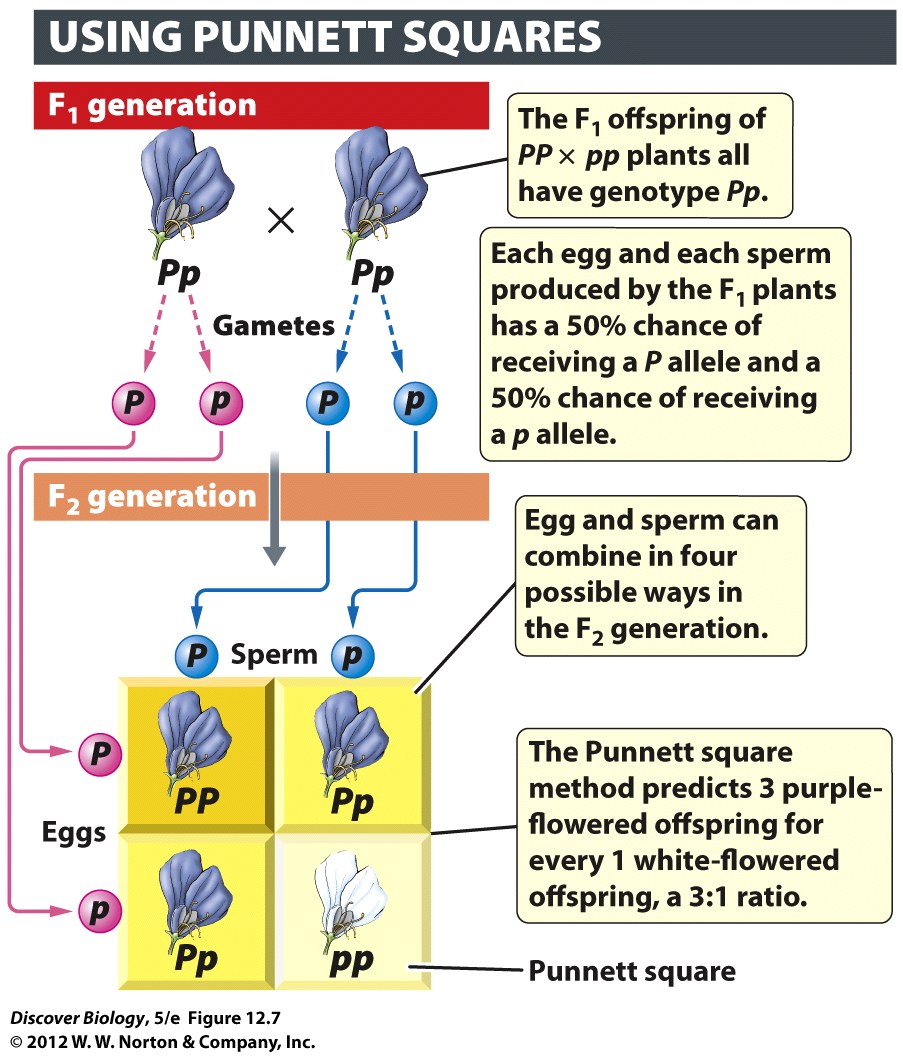 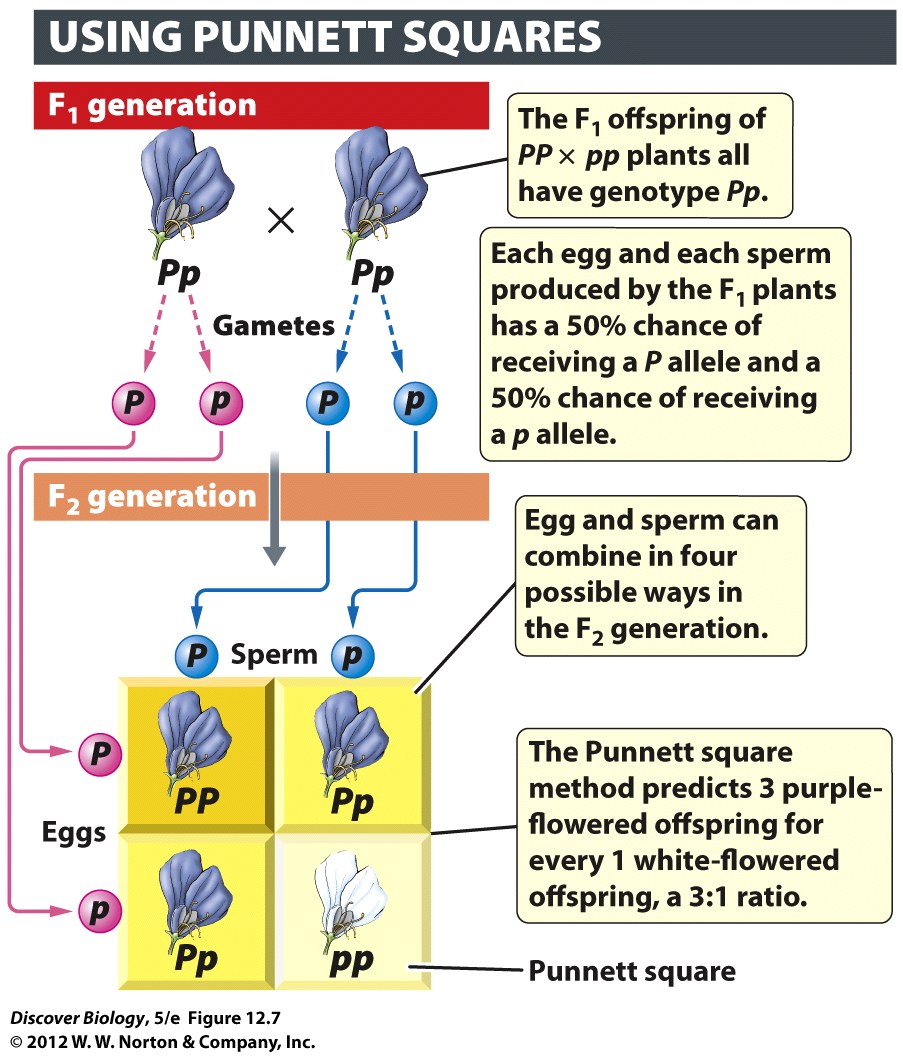 Magic Ratios Review – 1:2:1
1:2:1 phenotypic ratio in F2
This gene has  incomplete dominance
The most common trait is heterozygous
Both parents are heterozygous
Both parents are intermediate
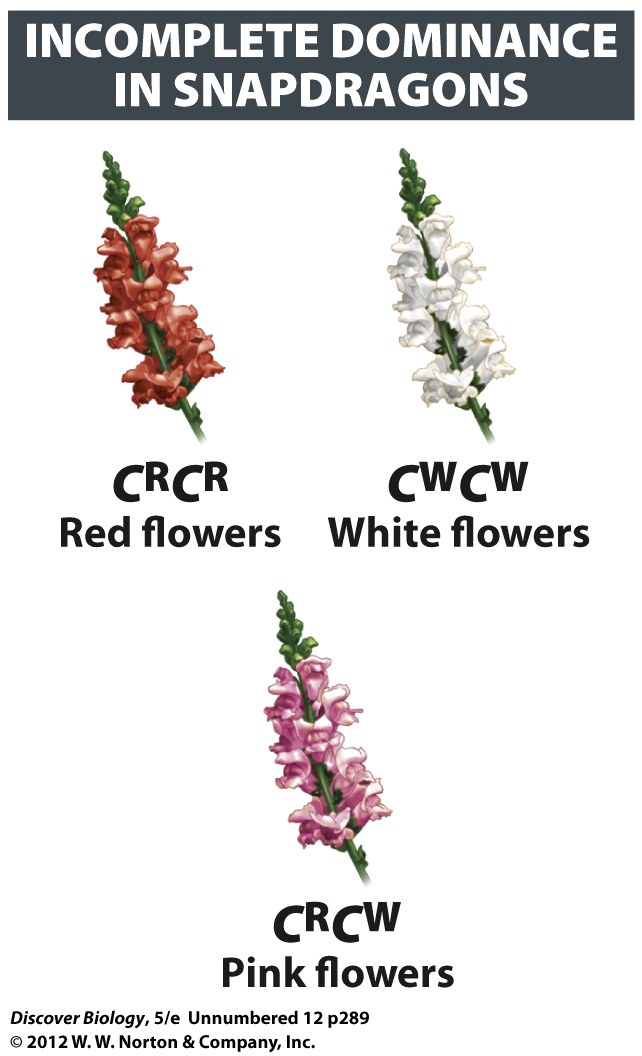 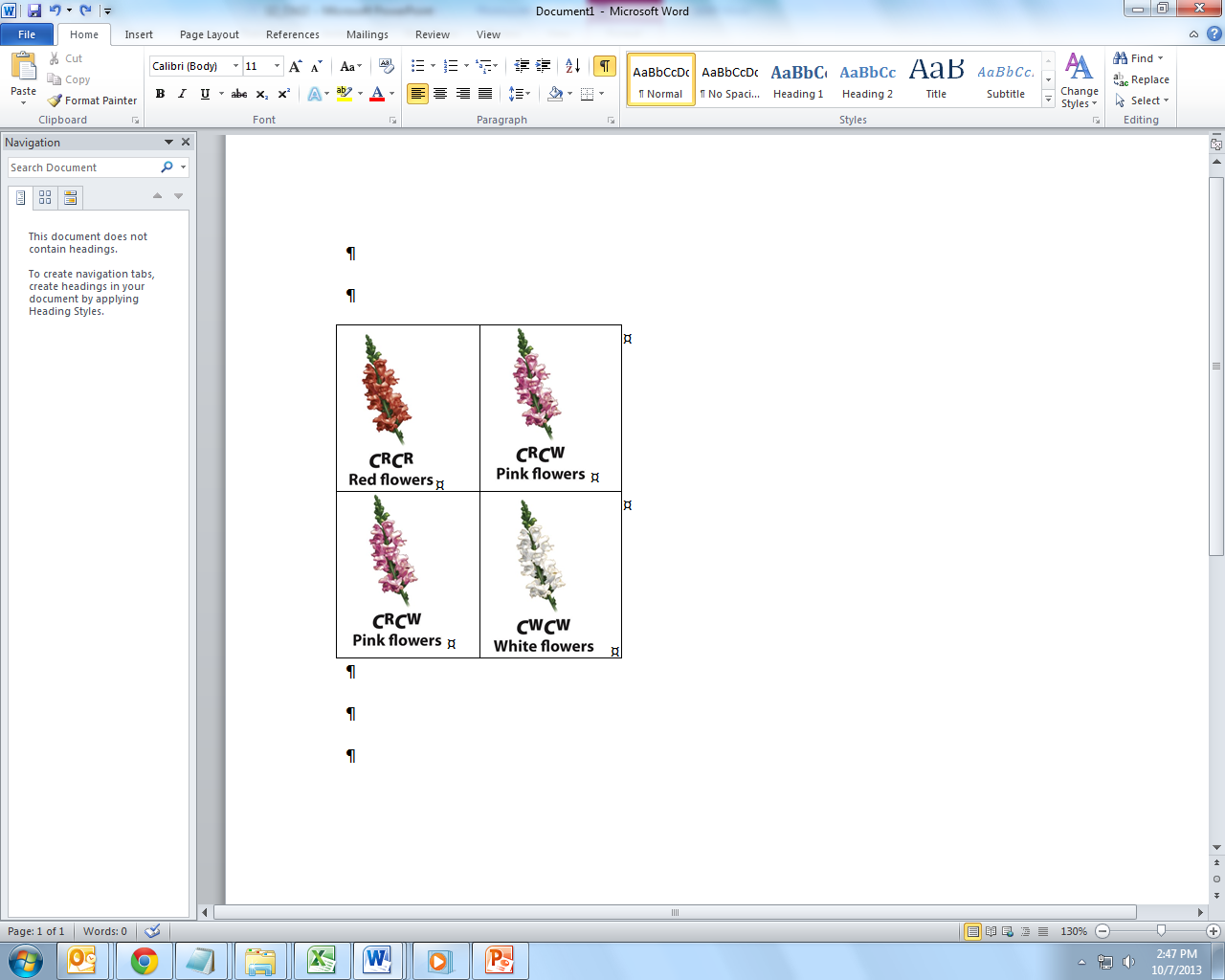 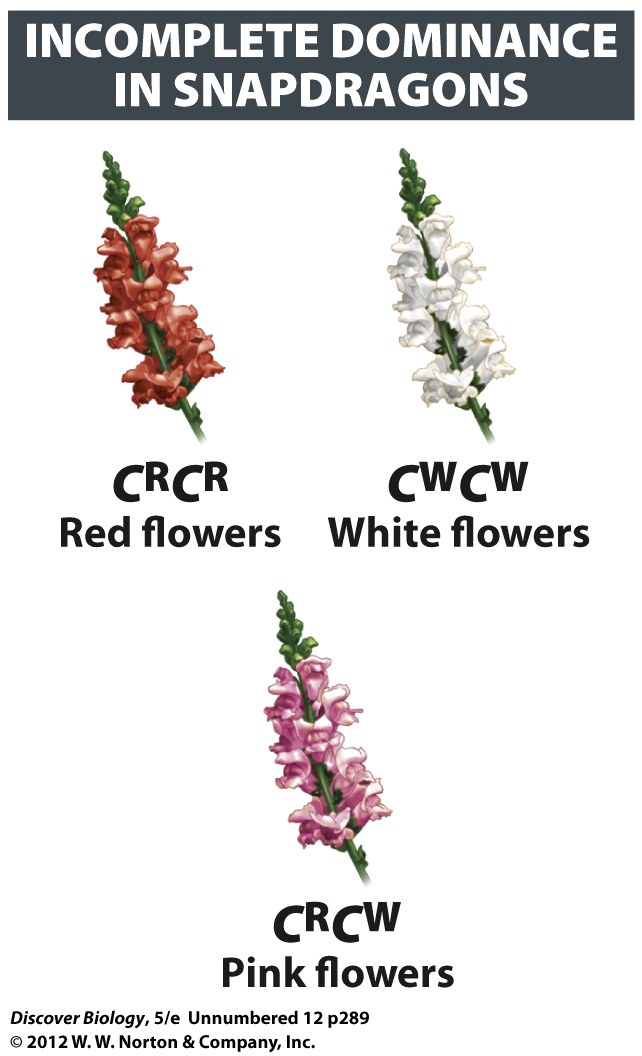 Magic Ratios Review – 1:1
1:1  phenotypic ratio in F2				(usually recessive)
Gene could be complete (more common) or incompletely dominant
One gene is involved
One parent is heterozygous, the other is not
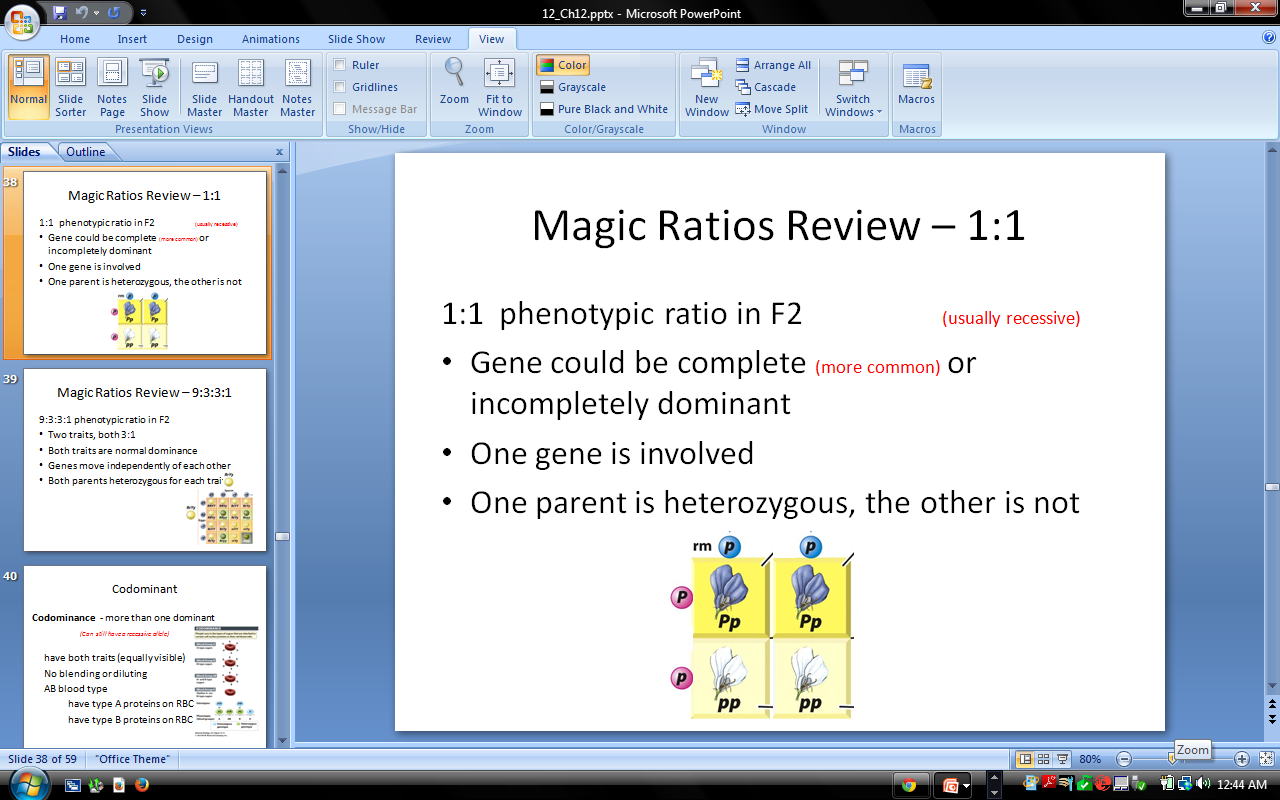 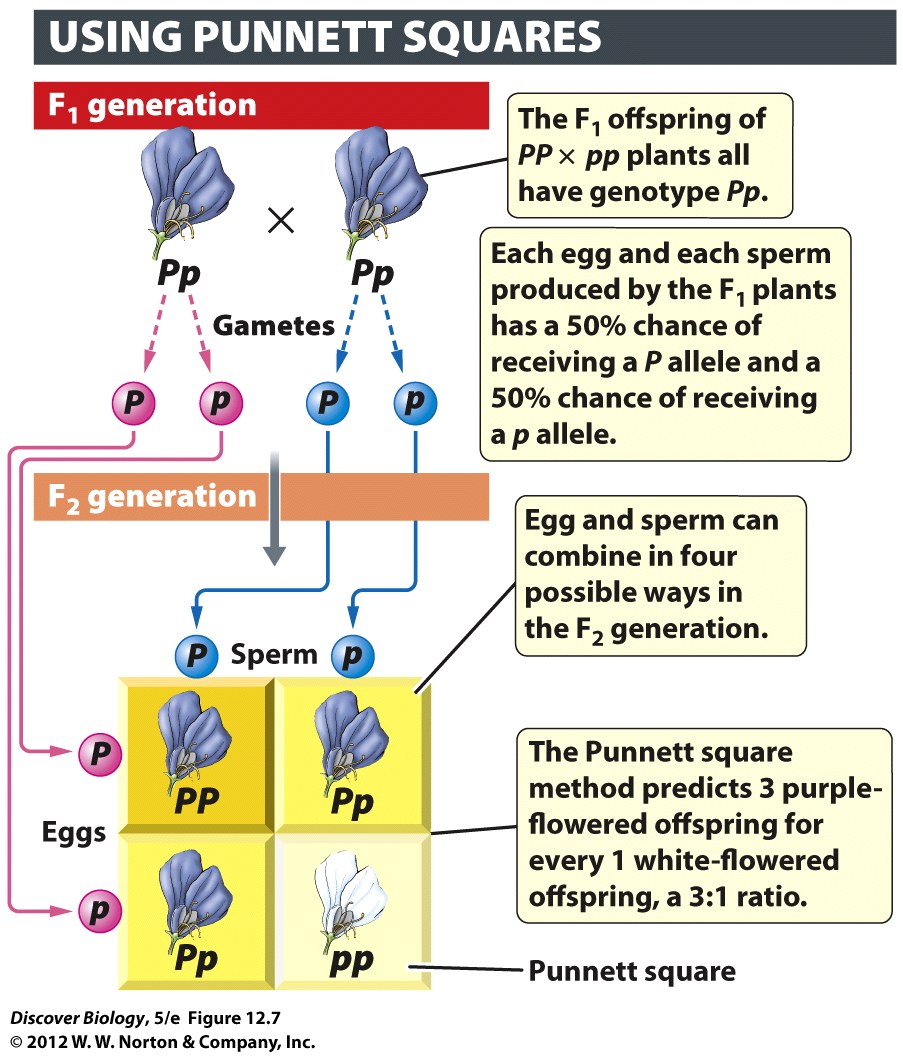 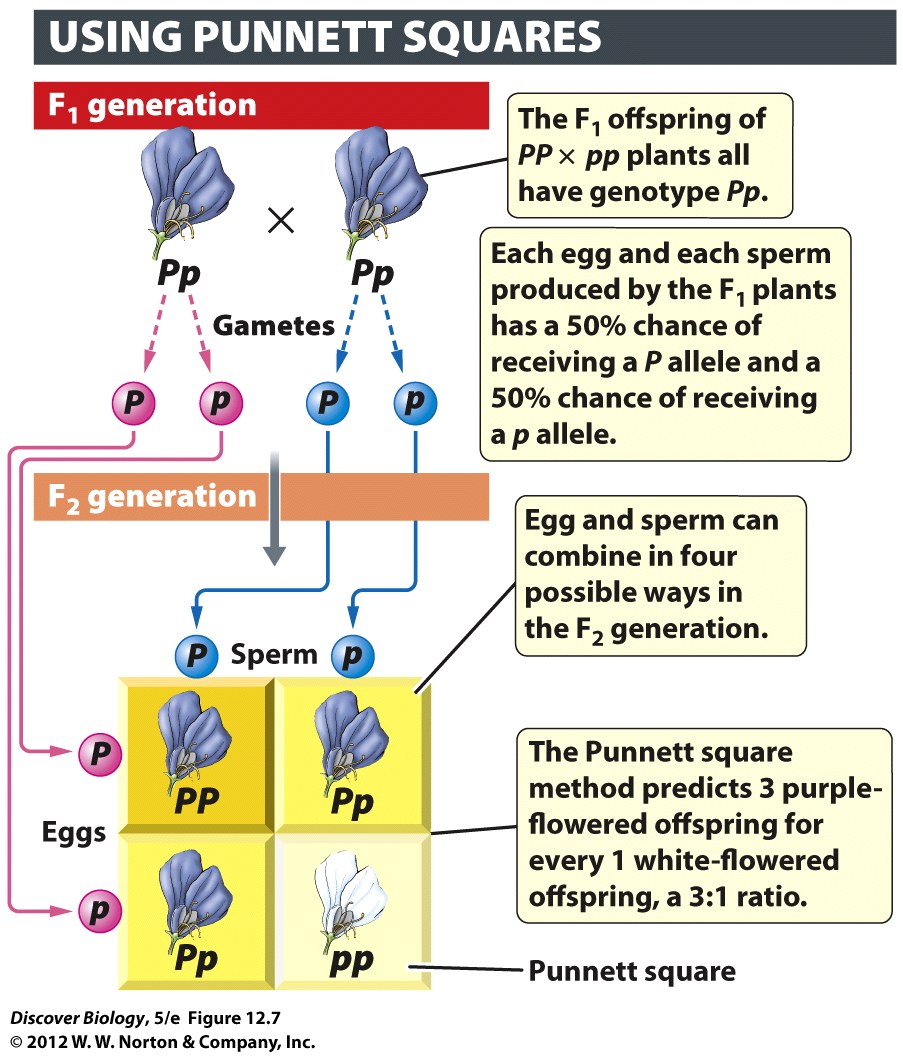 Test Cross:  what ratio do you get
Dominant Phenotype, unknown genotype
Do a test cross to learn genotype
Cross to learn genotype A? x aa
			AA x aa = all look dominant (100%)
			Aa x aa = 1:1 50% dominant 50% recessive
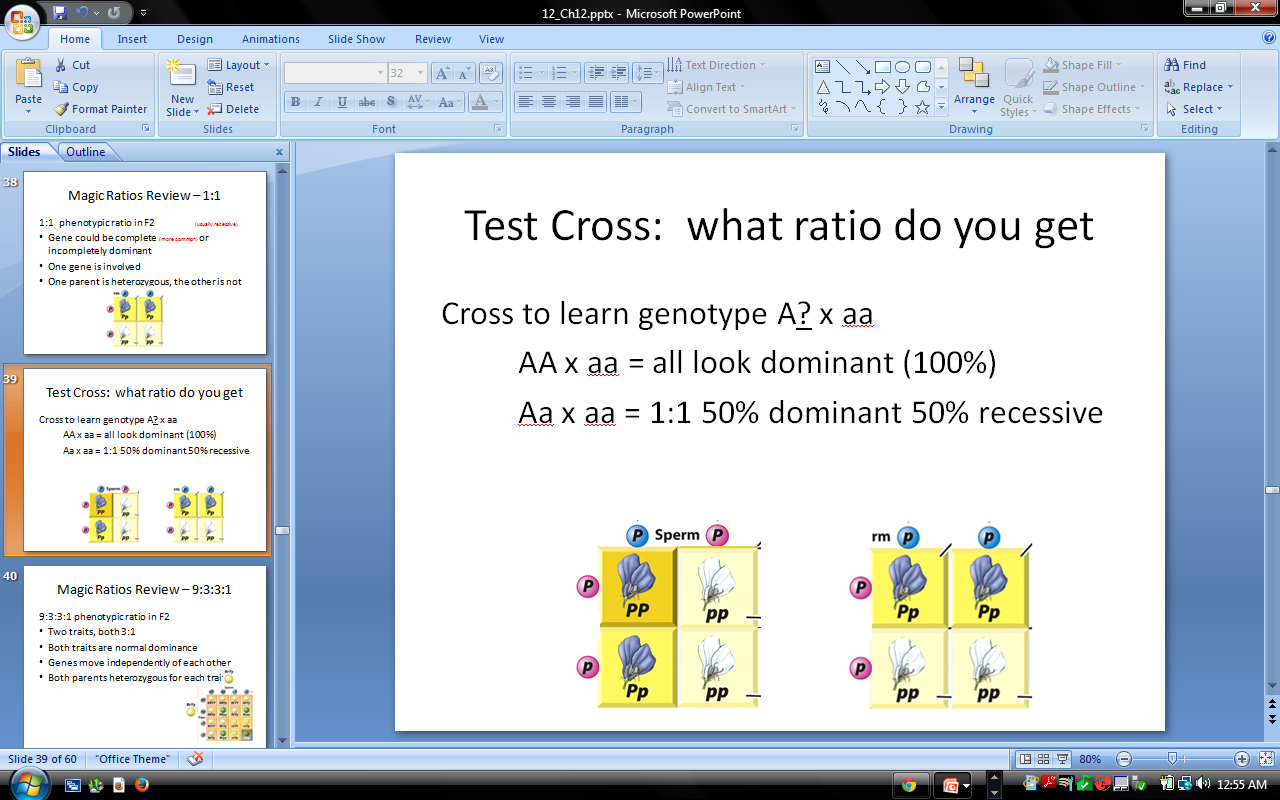 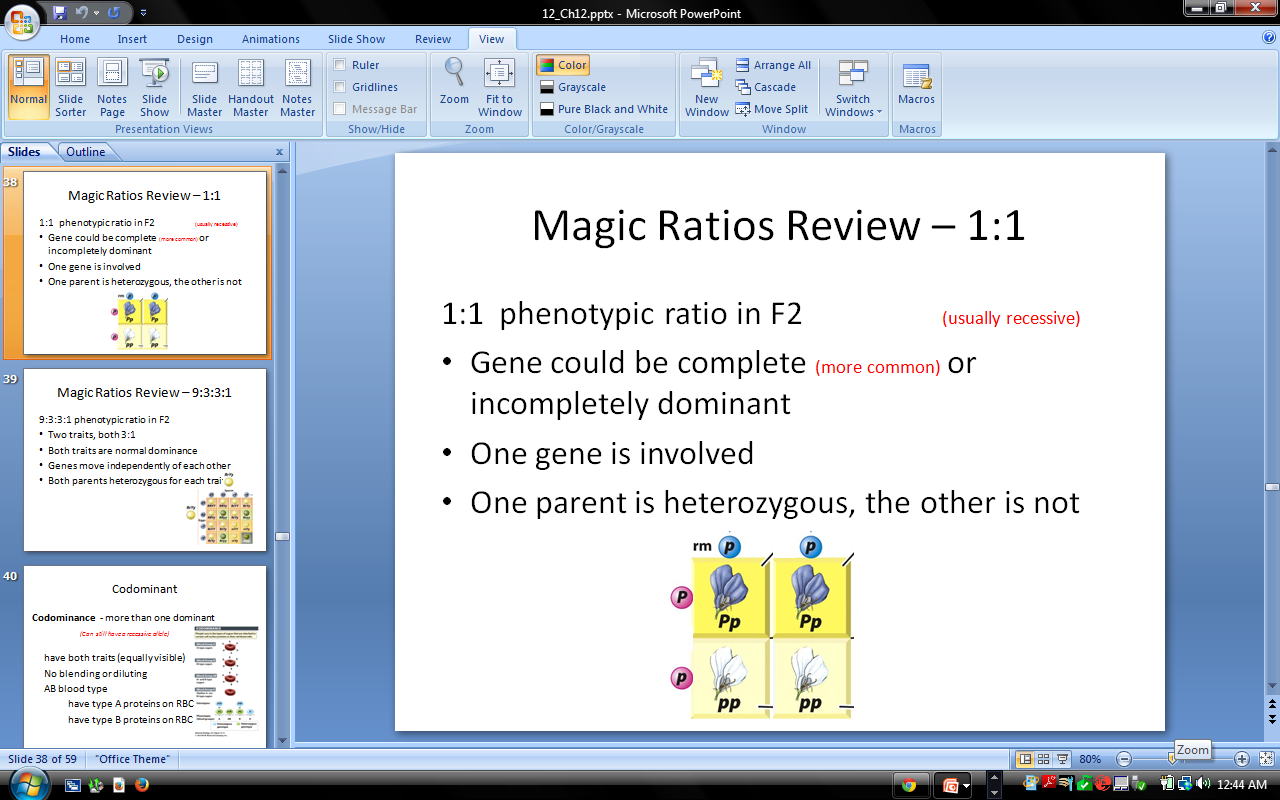 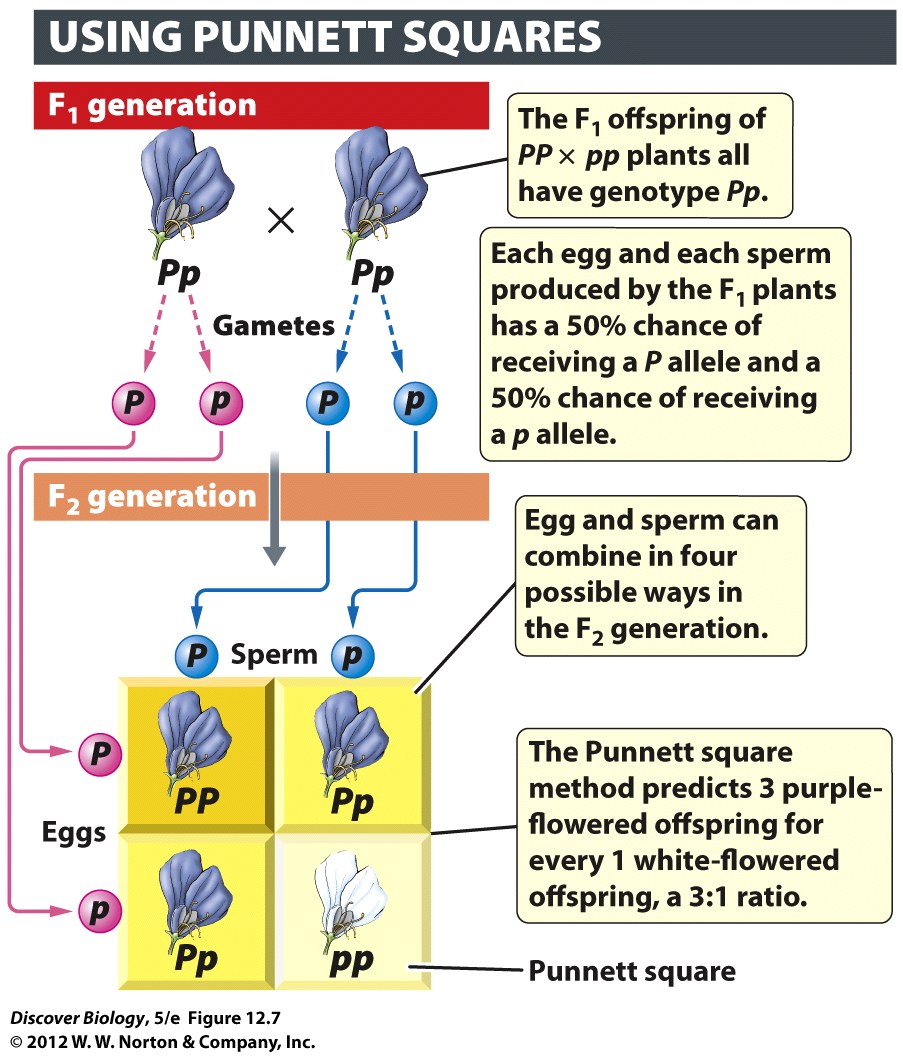 Magic Ratios Review – 9:3:3:1
9:3:3:1 phenotypic ratio in F2
Two traits, both 3:1
Both traits are normal dominance
Genes move independently of each other
Both parents heterozygous for each trait
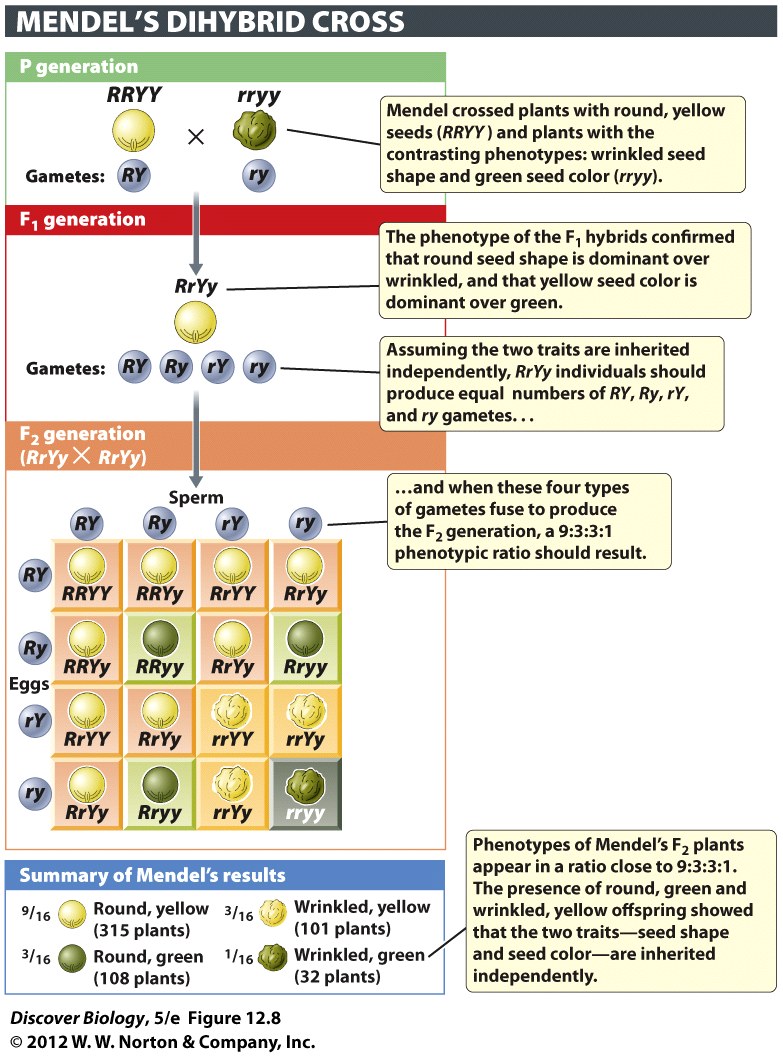 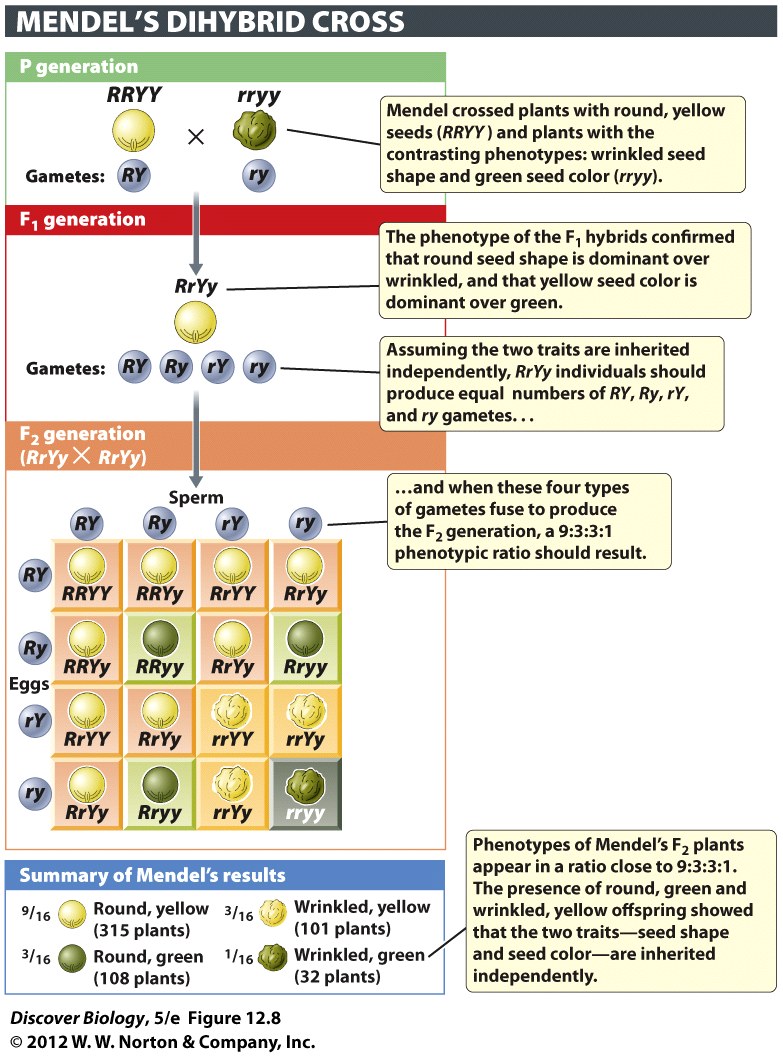 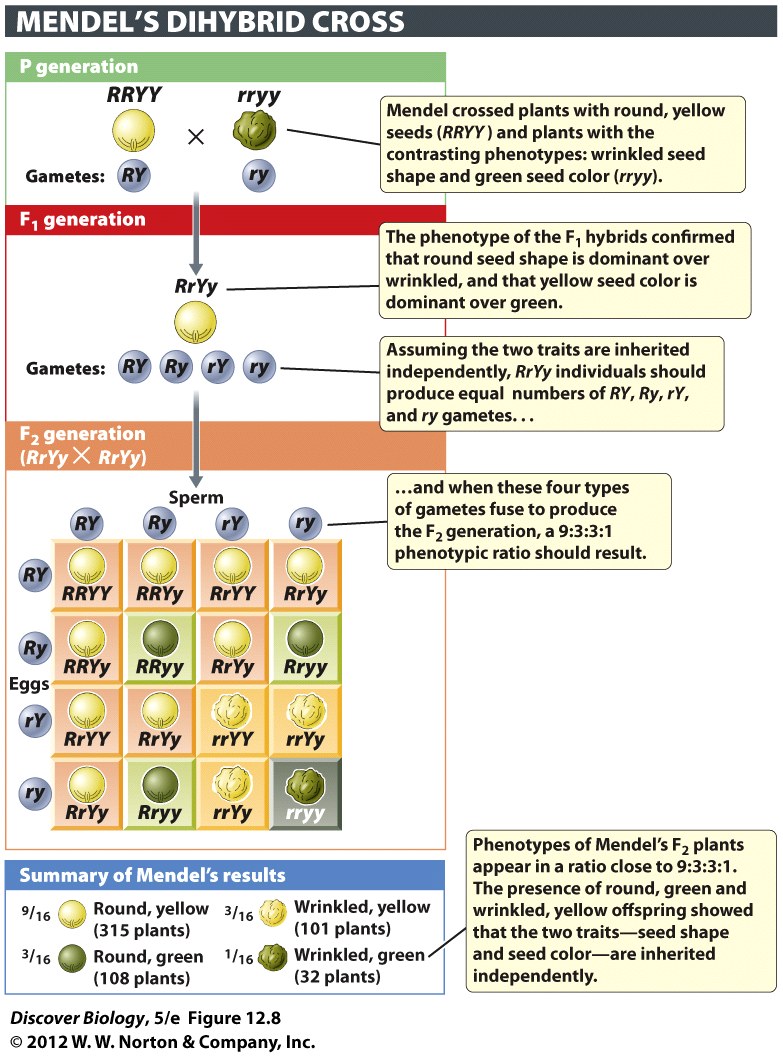 Codominant
Codominance  - more than one dominant
					(Can still have a recessive allele)

		have both traits (equally visible)
		No blending or diluting
		AB blood type
				have type A proteins on RBC
				have type B proteins on RBC
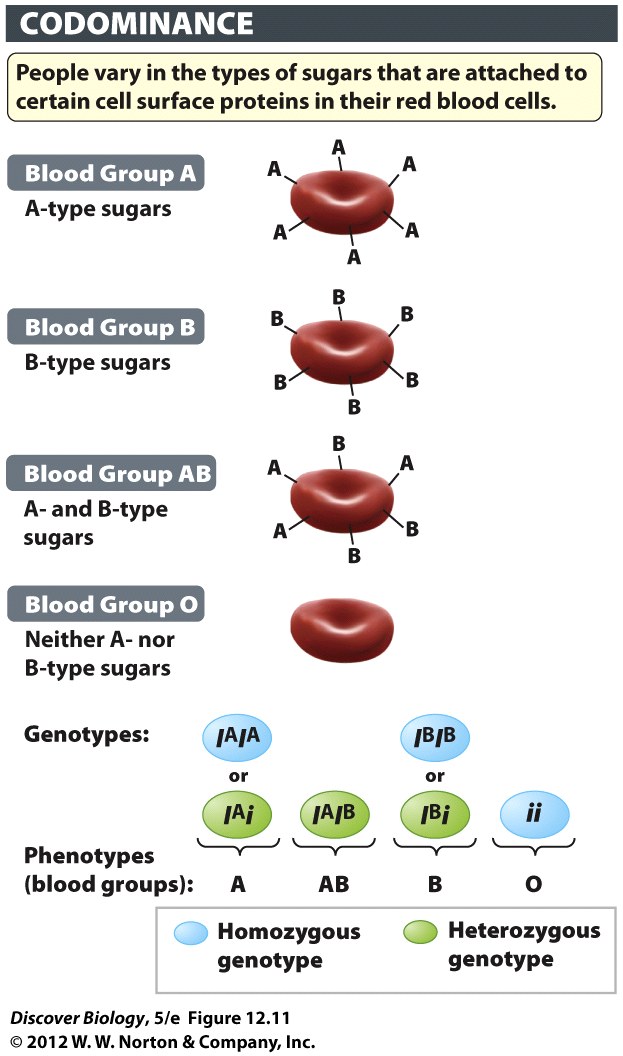 Other genetic traits
Pleiotrophic
Multigeneic
Environmental Controls
Pleiotropic Genes
Gene that controls more than one trait
	mutation in one gene changes many things 	Albinism 
		skin or hair pigment
		light sensitivity in eyes
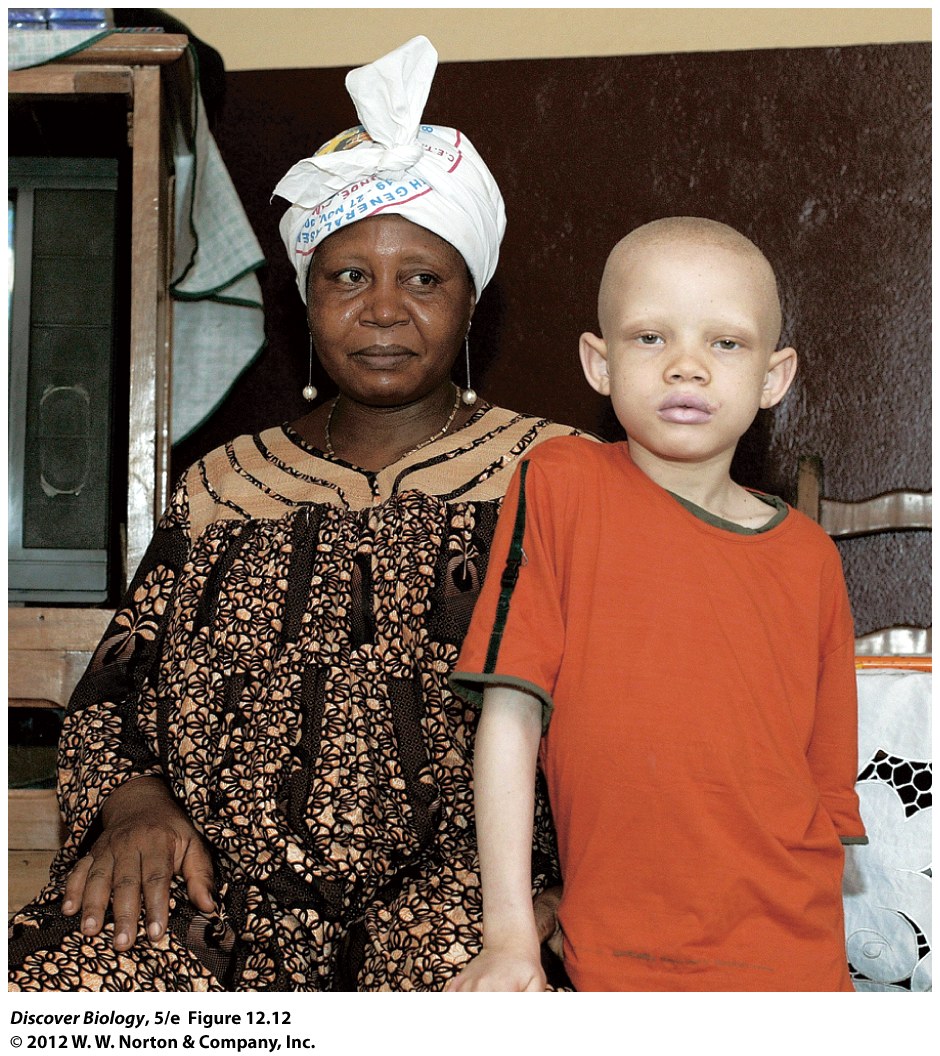 [Speaker Notes: Figure 12.12 A Child with Albinism 
A mother and her son, who has albinism, in their living room in Douala, Cameroon, Africa. Because it affects eyesight as well as pigmentation in skin, eyes, and hair, albinism is an example of a pleiotropic condition.]
Multigenic traits
Multigenic:  more than one gene needed 

“epistasis” = Gene A depends on Gene B 					independently inherited genes
		both needed for phenotype

	Animal fur color:  tyrosine  melanin 
			multistep pathway (several enzymes)
			several genes
Mice:  B gene depends on C gene
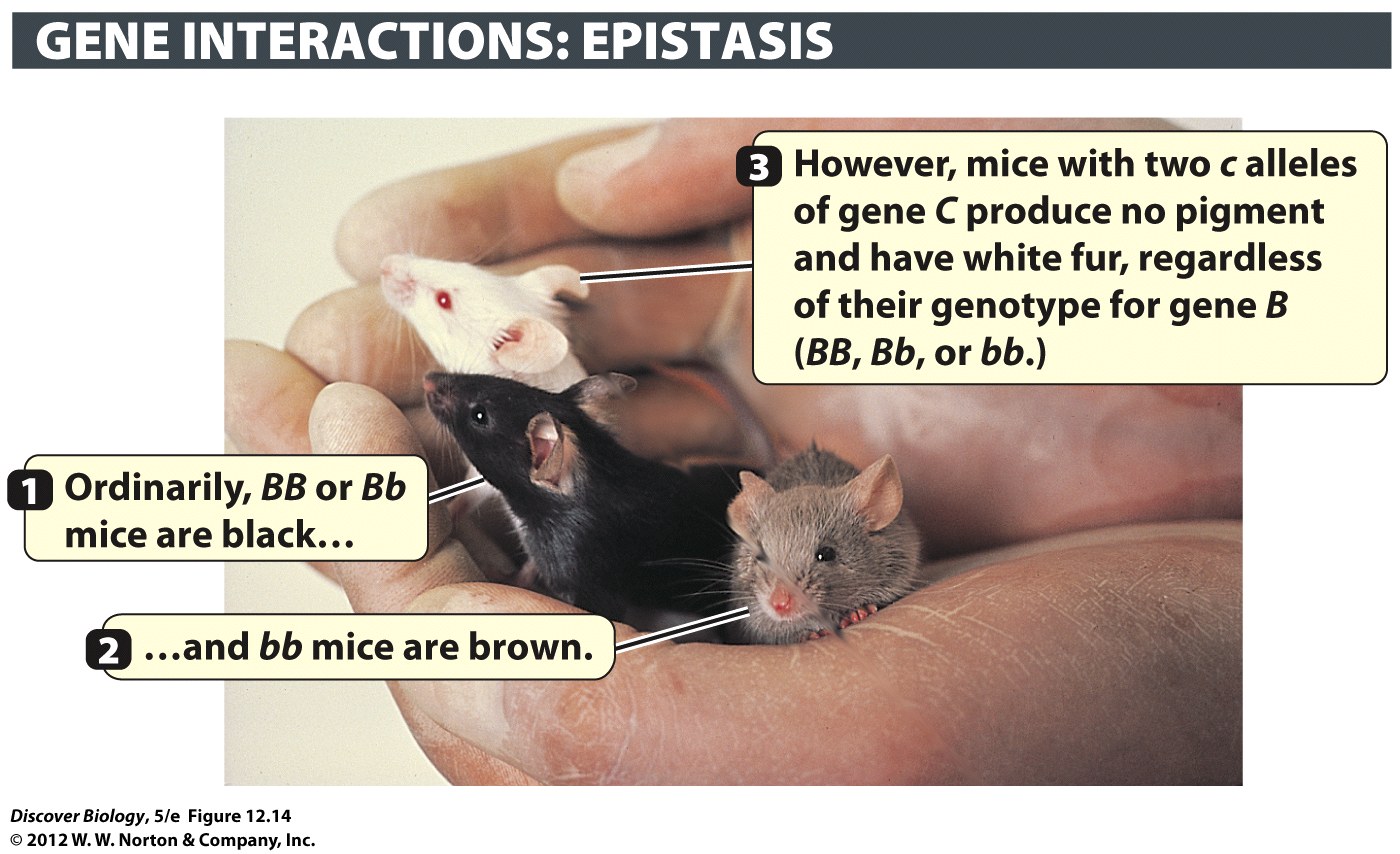 [Speaker Notes: Figure 12.14 Alleles of One Gene May Affect the Phenotype Produced by Alleles of Another Gene 
In this example the c allele of gene C masks the alleles of another gene, B. In mice with the CC or Cc genotype, the dominant B allele directs the production of melanin, resulting in black fur, while the recessive bb genotype “dilutes” melanin accumulation so that brown fur results. Mice with the cc genotype are albinos because melanin production gets blocked at an early point in the pathway, before the B gene exerts its influence. The cc genotype always results in albinism, regardless of whether the genotype with respect to the B gene is BB, Bb, or bb.]
Genes affected by environment
External factors can alter gene expression
		Chemicals
		nutrition
		sunlight
		temperature
Hydrangea: Soil pH and trace elements
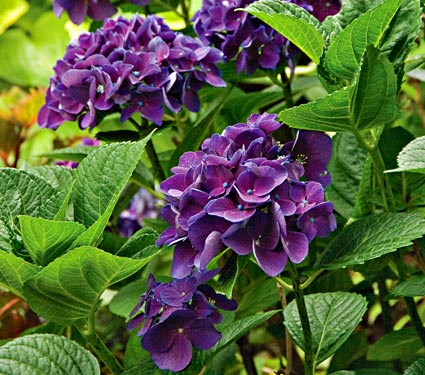 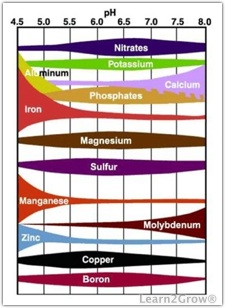 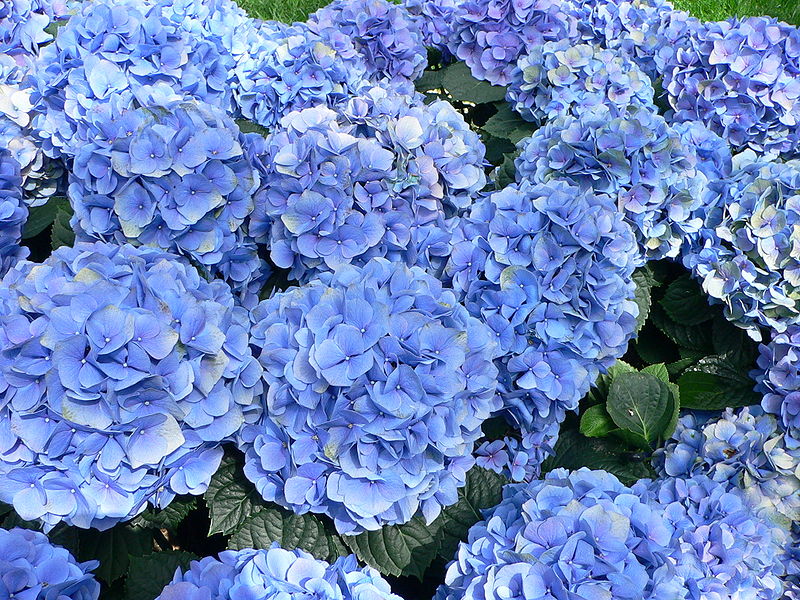 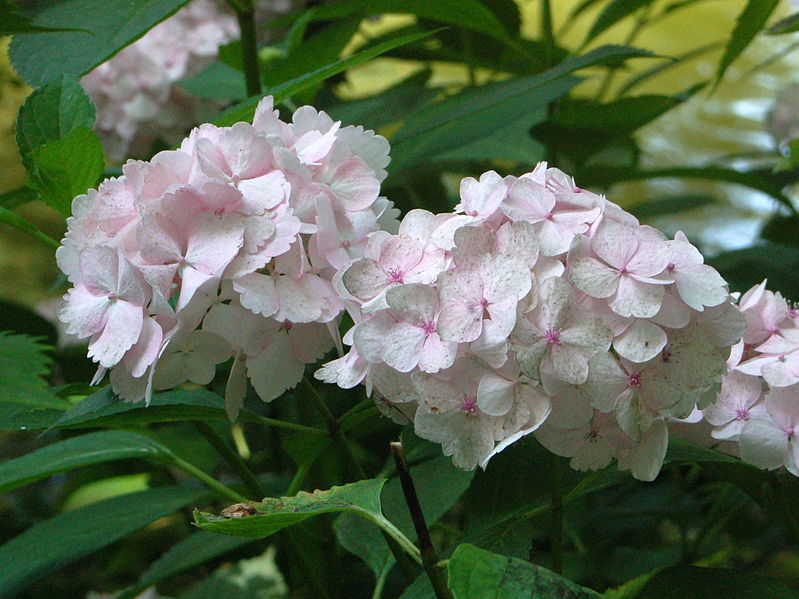 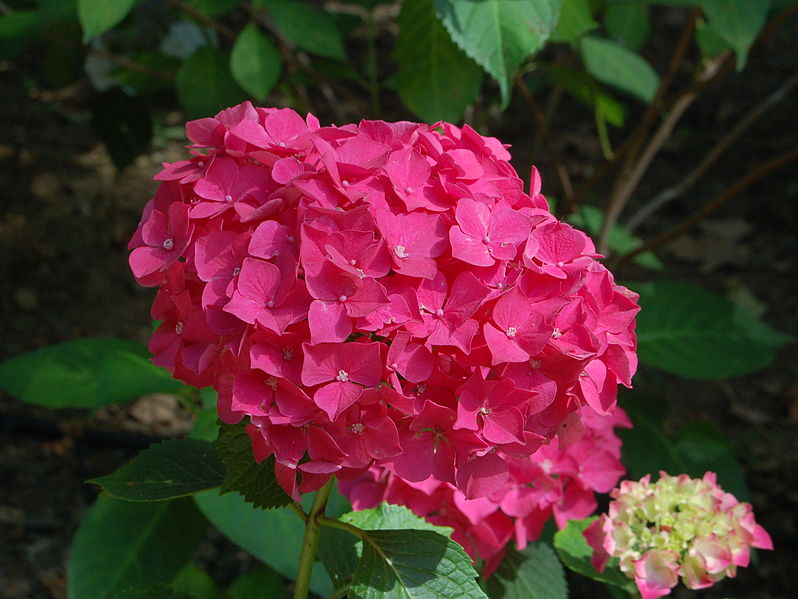 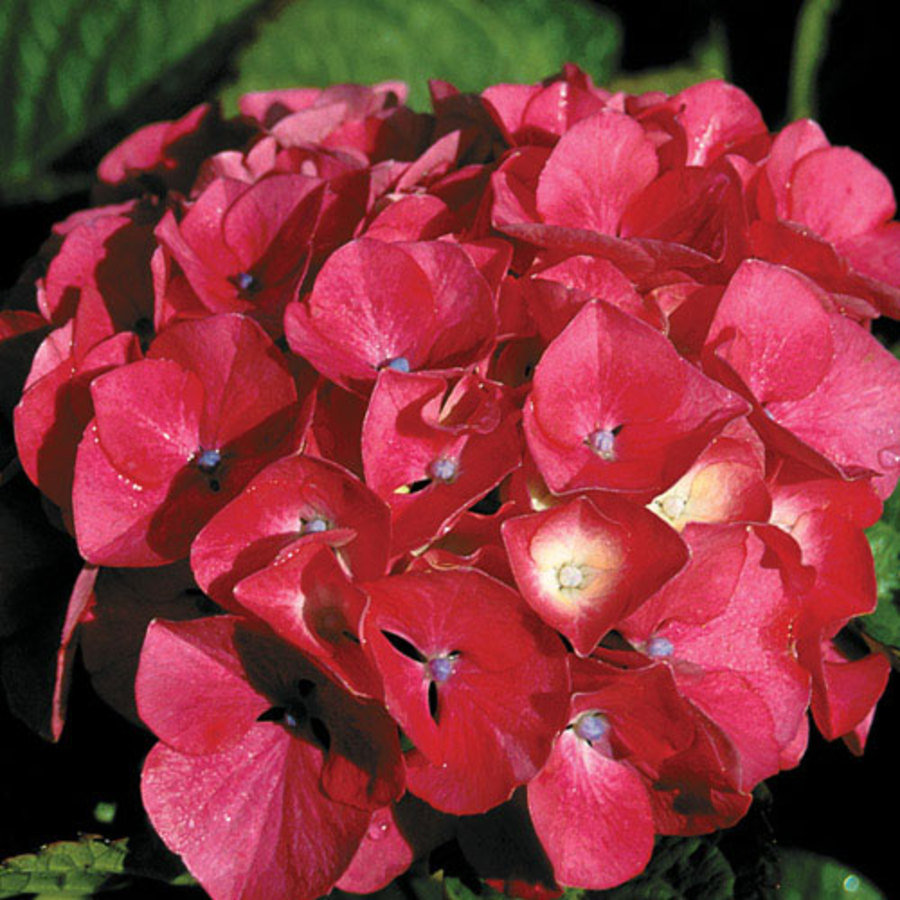 Genes and Temperature
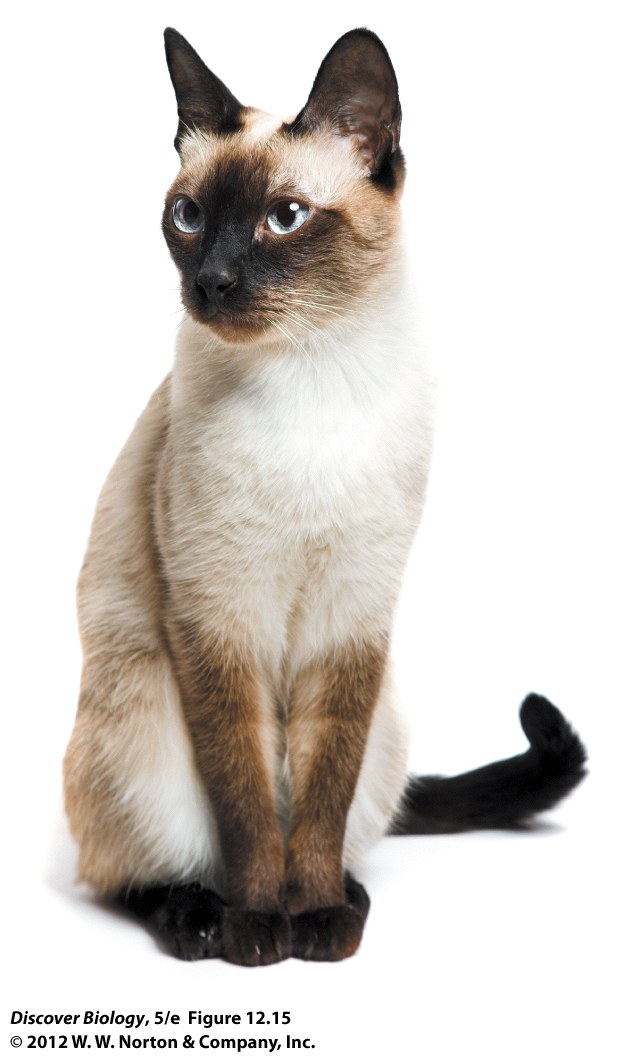 melanin in Siamese cats:

Same fur gene on whole body

Cool areas of body have dark fur
Himalayan rabbits
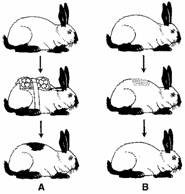 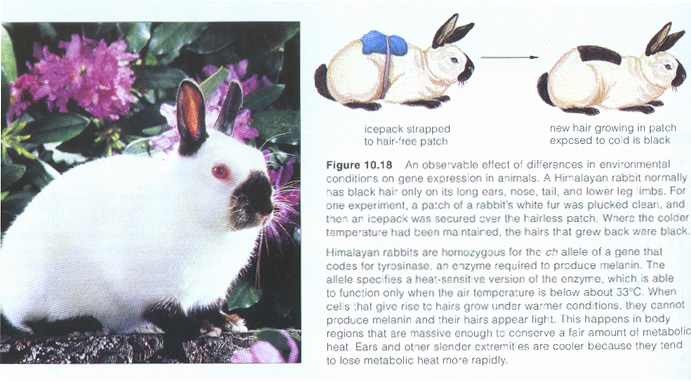 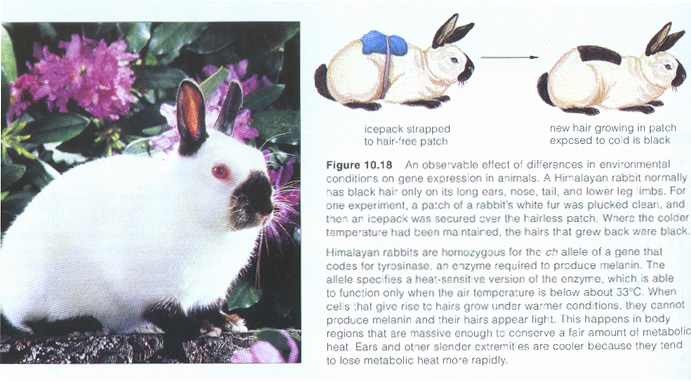 [Speaker Notes: Figure 12.15 The Environment Can Alter the Effects of Genes 
Coat color in Siamese cats is controlled by a temperature-sensitive allele. The Ct allele of the C gene directs melanin production only at lower temperatures (below 37°C). Melanin therefore accumulates only in the colder extremities—the snout, tail, lower legs, and edges of the ears—and not in the main trunk, which is at the core body temperature (37°C).]
Himalayan rabbits
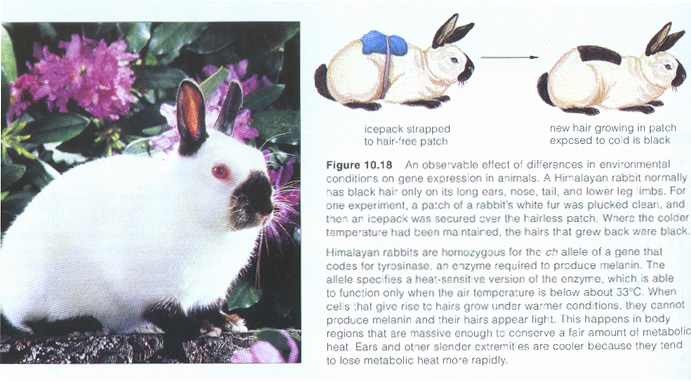 [Speaker Notes: Figure 12.15 The Environment Can Alter the Effects of Genes 
Coat color in Siamese cats is controlled by a temperature-sensitive allele. The Ct allele of the C gene directs melanin production only at lower temperatures (below 37°C). Melanin therefore accumulates only in the colder extremities—the snout, tail, lower legs, and edges of the ears—and not in the main trunk, which is at the core body temperature (37°C).]
Temperature:  Alligator sex
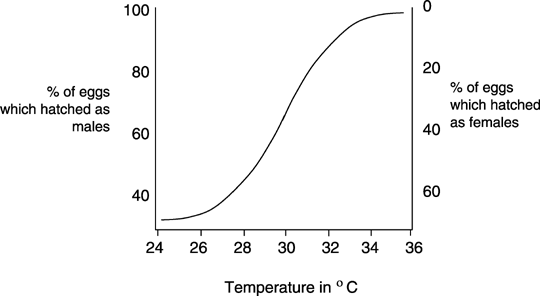 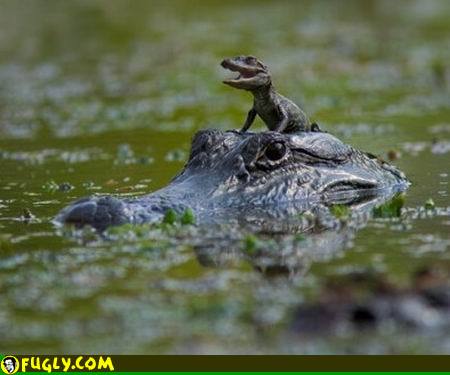 [Speaker Notes: Figure 12.15 The Environment Can Alter the Effects of Genes 
Coat color in Siamese cats is controlled by a temperature-sensitive allele. The Ct allele of the C gene directs melanin production only at lower temperatures (below 37°C). Melanin therefore accumulates only in the colder extremities—the snout, tail, lower legs, and edges of the ears—and not in the main trunk, which is at the core body temperature (37°C).]
Multigenic/Polygenic
MOST traits depend on more than one gene
			Humans - Skin color, running speed, 
							blood pressure, body size

Geneticists: “more than a dozen genes that control melanin”
		environmental factors: even more variation

MENDEL GOT LUCKY!!!  (Chose simple stuff to study)
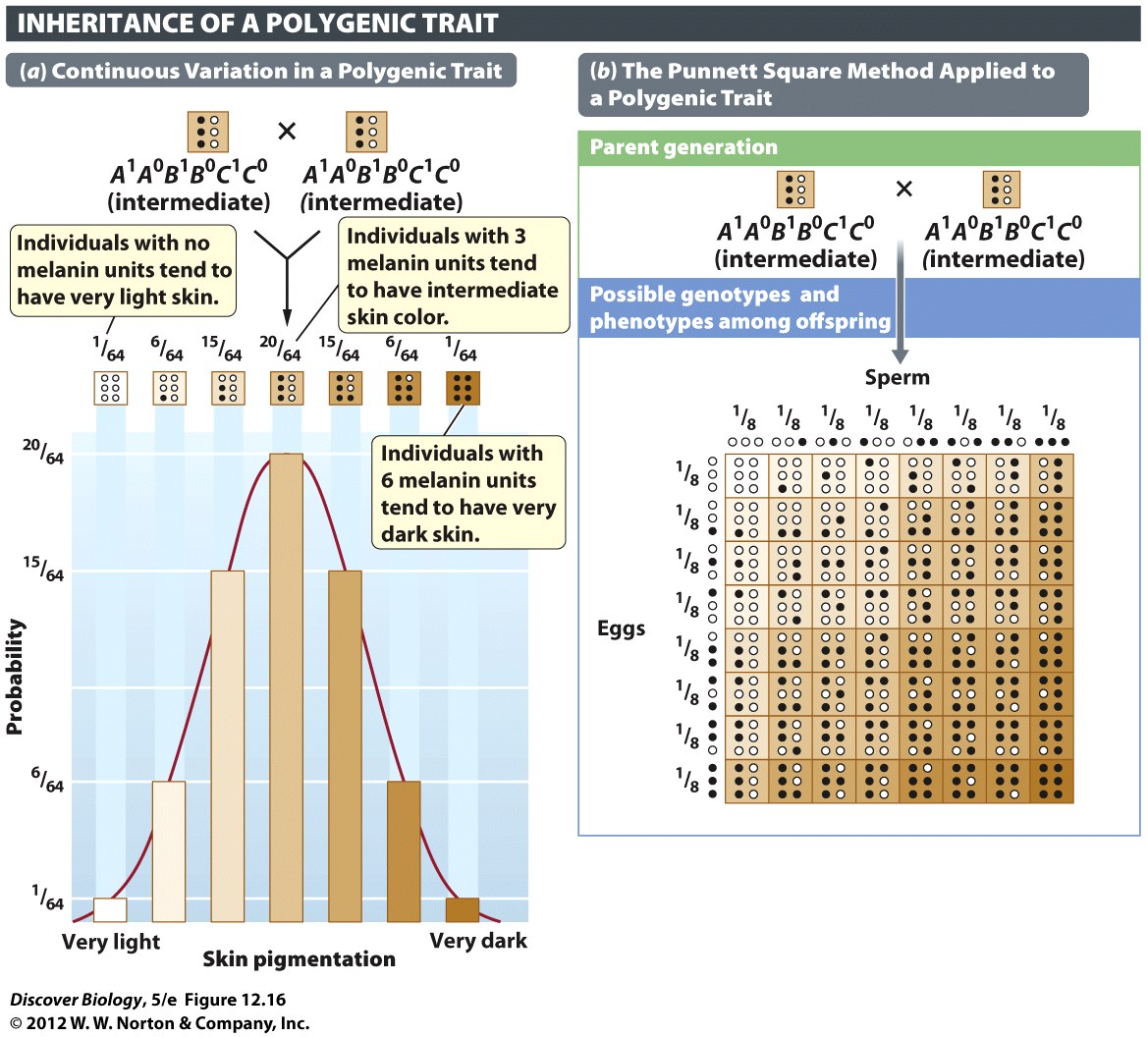 [Speaker Notes: Figure 12.16 Three Genes Can Produce a Range of Skin Color in Humans 
In this model, skin color is influenced by the total number of melanin “units” specified by the person’s genotype. (a) For each of the three hypothetical genes shown here (A, B, and C), the superscript 1 (for example, A1) identifies an allele that leads to the production of one “unit” of melanin, while the superscript 0 (for example, A0) identifies an allele that produces no melanin. The two alleles of each of these genes are incompletely dominant. Alleles that do not contribute to melanin production (A0, B0, and C0) are represented by open circles, while alleles that do contribute to melanin production (A1, B1, and C1) are represented by solid circles. The bar graph depicts the seven phenotypic outcomes arranged from lightest skin to darkest skin. Bar heights indicate the relative proportions of children of each phenotype. (b) The Punnett square shows the proportions of gametes with specific genotypes that are produced by two heterozygote (A1A0B1B0C1C0) parents and all the possible ways in which the eight different genotypes can come together during fertilization. Each of the seven different phenotypes (that is, children with 0, 1, 2, 3, 4, 5, or 6 melanin units) can be specified by one to several different genotypes. For example, children producing two melanin units can have any one of six different genotypes. Additional variation in skin color would result from different levels of sun exposure.]
Complex Traits
Many factors: predicting phenotype is difficult
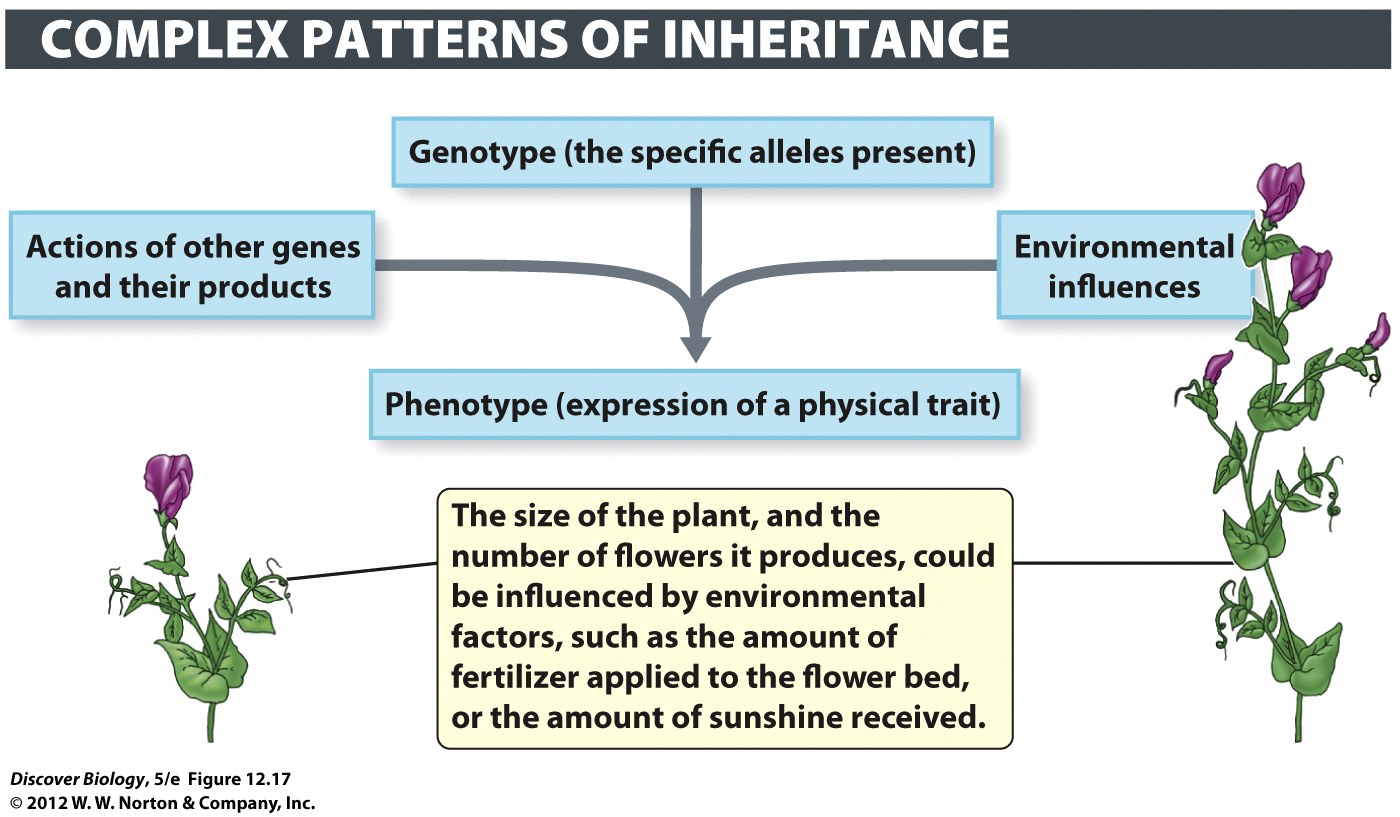 Clicker Questions
CHAPTER 12
Patterns of Inheritance
Concept Quiz
A red carnation and a white carnation
produce offspring that are all pink.  The type
of inheritance pattern occurring is:

Complete dominance
Incomplete dominance
Codominance
[Speaker Notes: The correct answer is B.
Pink is the intermediate color between red and white.
Red and white are homozygous and pink is heterozygous.
If complete dominance were occurring, then there would only be two phenotypes, red and white.
If codominance were occurring, then the heterozygote would have both red and white patches on the same flower.]
Concept Quiz
If an allele for tall plants (T) is fully dominant to short plants (t), what offspring would you expect from a TT x Tt cross?

½ tall; ½ short
¾ tall; ¼ short
All tall
[Speaker Notes: The correct answer is C.
The only way to have offspring that are short is if both parent plants carry the short (t) allele.
Since one parent is homozygous dominant, no short offspring can be produced.]
Concept Quiz
Fur color in rabbits shows incomplete dominance.
FBFB individuals are brown, FBFW individuals are
cream, FWFW individuals are white.  What is the
expected ratio of a FBFW x FWFW cross?

3 white : 1 brown
3 white : 1 cream
2 white : 2 cream
[Speaker Notes: The correct answer is C.
In order to produce brown rabbits, each parent would have to have at least one copy of the brown allele, since brown is homozygous (FBFB).
Although a 3:1 ratio is possible of the offspring, the expected  ratio cannot be 3:1 (see Punnett square in Lecture notes).]
Not Happy with your grade?
Not understanding the material?
Remember that the TLCC has
Free Biology Tutoring